Jumpstart to Becoming an Independent Researcher in Computational Biology
Genome 540
March 12, 2019
Eliah Overbey
Lecture Overview
Once you have a scientific question that you want to answer, how can you find the data and tools that you need in order to answer your question?
Types of Genomic Data 
[Sequencing Methods/Platforms]
Topic 1
Location of Data
[Databases]
Topic 2
Approaches to analyzing data
[Crash Course in Machine Learning]
Topic 3
An Incomplete List of Genomic Data Types
In Genome 540, you have mostly analyzed long sequences of DNA
What else is there?
Legend
Feature of Interest
= DNA
DNA Sequences
1
ACGT
An Incomplete List of Genomic Data Types
In Genome 540, you have mostly analyzed long sequences of DNA
What else is there?
Legend
Feature of Interest
= DNA
DNA Sequences
RNA Sequences
= RNA
1
ACGT
ACGU
2
An Incomplete List of Genomic Data Types
In Genome 540, you have mostly analyzed long sequences of DNA
What else is there?
Legend
7
Feature of Interest
9
= DNA
DNA Sequences
RNA Sequences
Protein Sequences
DNA Methylation
RNA Methylation
RNA Structure
Histone Modifications
DNA-DNA Interactions
DNA-RNA Interactions
DNA-Protein Interactions
RNA-RNA Interactions
RNA-Protein Interactions
Protein-Protein Interactions
10
= RNA
4
6
8
5
= protein
1
11
ACGT
= histone (protein-complex)
ACGU
12
2
= chemical modification
13
3
Can your question be answered with a single data type?
Can your question be answered with a single data type?
How large is the jellyfish genome? 
How many chromosomes does it have? 
What is its evolutionary relationship to other oceanic genomes?
Can your question be answered with a single data type?
How large is the jellyfish genome? 
How many chromosomes does it have? 
What is its evolutionary relationship to other oceanic genomes?
DNA Sequencing!
Can your question be answered with a single data type?
How large is the jellyfish genome? 
How many chromosomes does it have? 
What is its evolutionary relationship to other oceanic genomes?
DNA Sequencing!

How does gene expression in the retina differ when mice are exposed to spaceflight? 
What genes are expressed in the mouse retina on Earth? On the International Space Station?
How does gene expression in the retina alter in certain retinal diseases and in old age?
Can your question be answered with a single data type?
How large is the jellyfish genome? 
How many chromosomes does it have? 
What is its evolutionary relationship to other oceanic genomes?
DNA Sequencing!

How does gene expression in the retina differ when mice are exposed to spaceflight? 
What genes are expressed in the mouse retina on Earth? On the International Space Station?
How does gene expression in the retina alter in certain retinal diseases and in old age?
RNA Sequencing!
Integrating Data Types: An Example
Can we find novel enhancers in our cell type of interest?
Integrating Data Types: An Example
Can we find novel enhancers in our cell type of interest?

Quick Refresh: Enhancers are distal regulatory elements that increase gene expression. They are an important mechanism for fine-tuning gene expression and enhancer variations can cause disease.
Increase Gene Expression
Enhancer
Enhancer
Gene
Gene
Integrating Data Types: An Example
What information do we need to find candidate enhancers?
Enhancer
Gene
Integrating Data Types: An Example
What information do we need to find candidate enhancers? 
Gene Expression Levels (RNA-seq)
Enhancer
Gene
Integrating Data Types: An Example
What information do we need to find candidate enhancers? 
Gene Expression Levels (RNA-seq)
Proximity Information/DNA-DNA Interactions (Hi-C)
Enhancer
Gene
Integrating Data Types: An Example
What information do we need to find candidate enhancers? 
Gene Expression Levels (RNA-seq)
Proximity Information/DNA-DNA Interactions (Hi-C)
Enhancer Locations (ChIP-seq)
Enhancer
Gene
Integrating Data Types: An Example
What information do we need to find candidate enhancers? 
Gene Expression Levels (RNA-seq)
Proximity Information/DNA-DNA Interactions (Hi-C)
Enhancer Locations (ChIP-seq)
Open chromatin information (ATAC-seq, DNase-seq)
Enhancer
Gene
Integrating Data Types: An Example
What information do we need to find candidate enhancers? 
Gene Expression Levels (RNA-seq)
Proximity Information/DNA-DNA Interactions (Hi-C)
Enhancer Locations (ChIP-seq)
Open chromatin information (ATAC-seq, DNase-seq)
Important: These are only “candidate” enhancers. Functional validation, such as a reporter assay, will need to be done to prove the existence of the enhancer.
Enhancer
Gene
[Speaker Notes: As your formulating scientific questions, its important to think about: What kind of data will I need? Does my approach validate my conclusions? Or is it correlative?]
Integrating Data Types: An Example
What information do we need to find candidate enhancers? 
Gene Expression Levels (RNA-seq)
Proximity Information/DNA-DNA Interactions (Hi-C)
Enhancer Locations (ChIP-seq)
Open chromatin information (ATAC-seq, DNase-seq)
Important: These are only “candidate” enhancers. Functional validation, such as a reporter assay, will need to be done to prove the existence of the enhancer.
Enhancer
Want more info? 
Research Reports 4/5/2019 
Friday, 3:15pm
 Foege Auditorium
Gene
Project Considerations
Once you have a scientific question that you want to answer, how can you find the data and tools that you need in order to answer your question?
What piece of the genome do I need to look at? 
DNA? RNA? Interactions?
Will my solution provide an answer based on correlation? If so, is there a way to functionally validate my findings?
Project Considerations
Once you have a scientific question that you want to answer, how can you find the data and tools that you need in order to answer your question?
What piece of the genome do I need to look at? 
DNA? RNA? Interactions?
Will my solution provide an answer based on correlation? If so, is there a way to functionally validate my findings? 
Next: 
Does sequencing platform matter? 
How does sequencing information differ based on the platform used?
Popular Sequencing Platforms
Oxford Nanopore Technologies
Illumina
Pacific Biosciences
(recently acquired by Illumina)
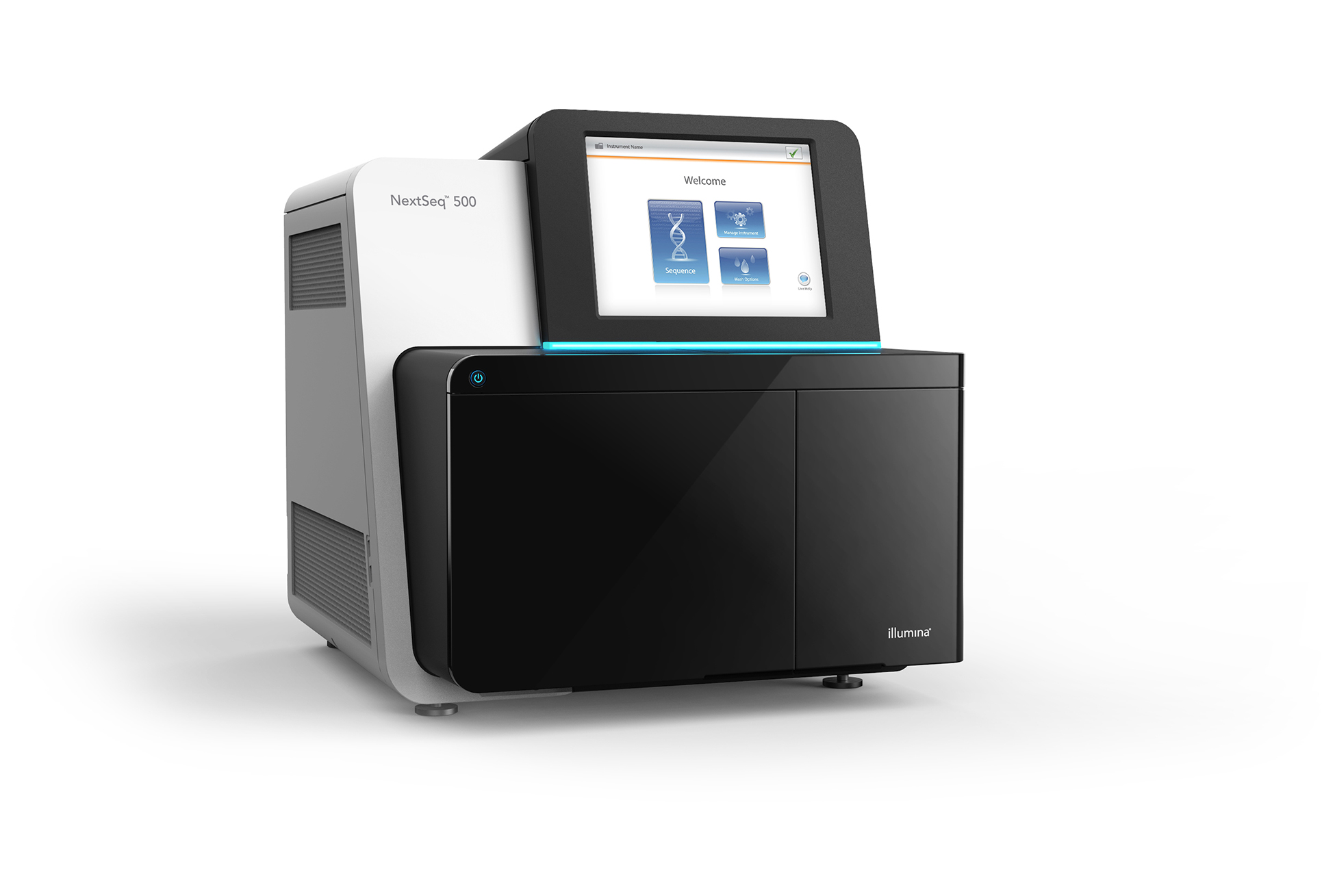 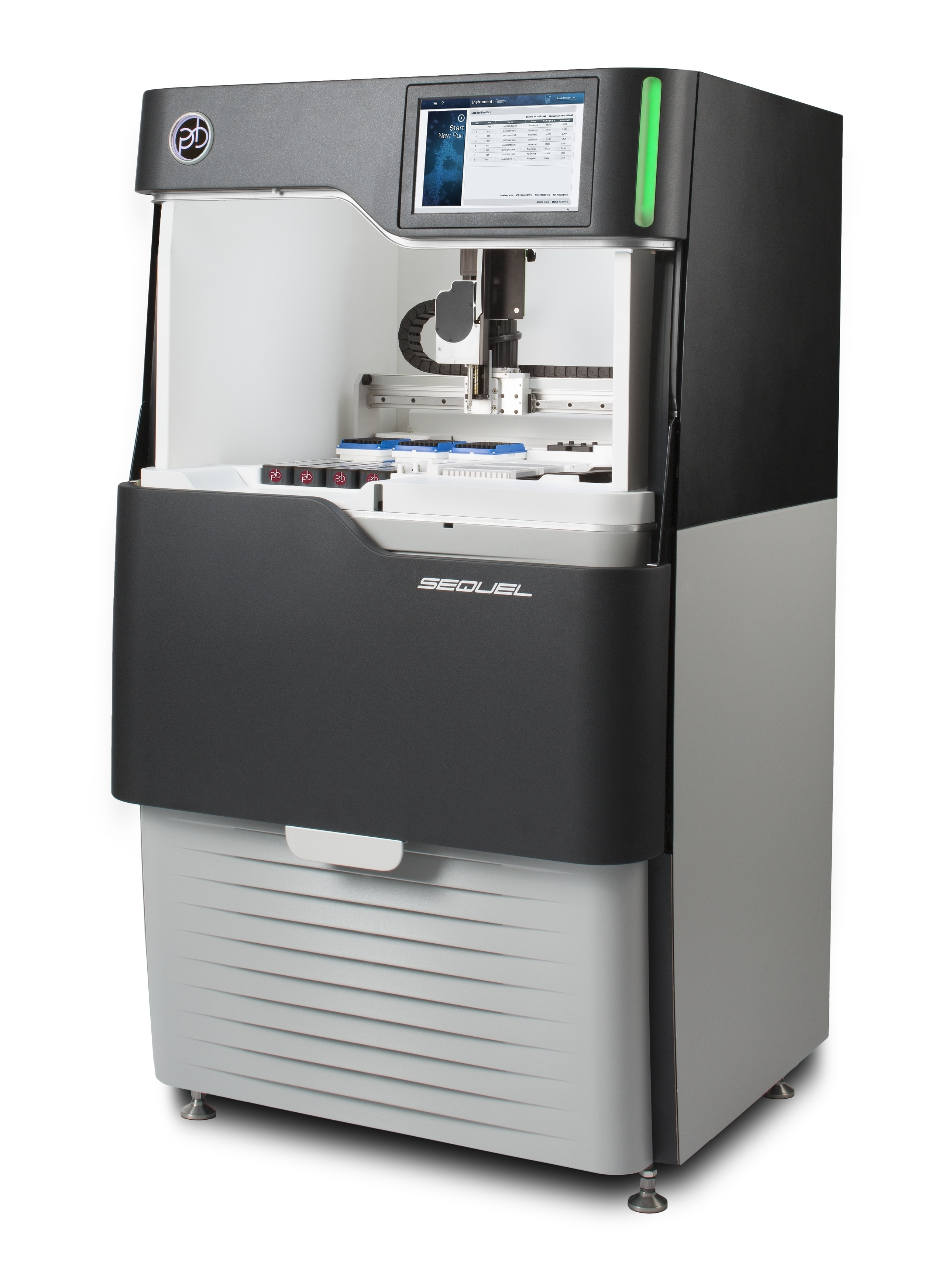 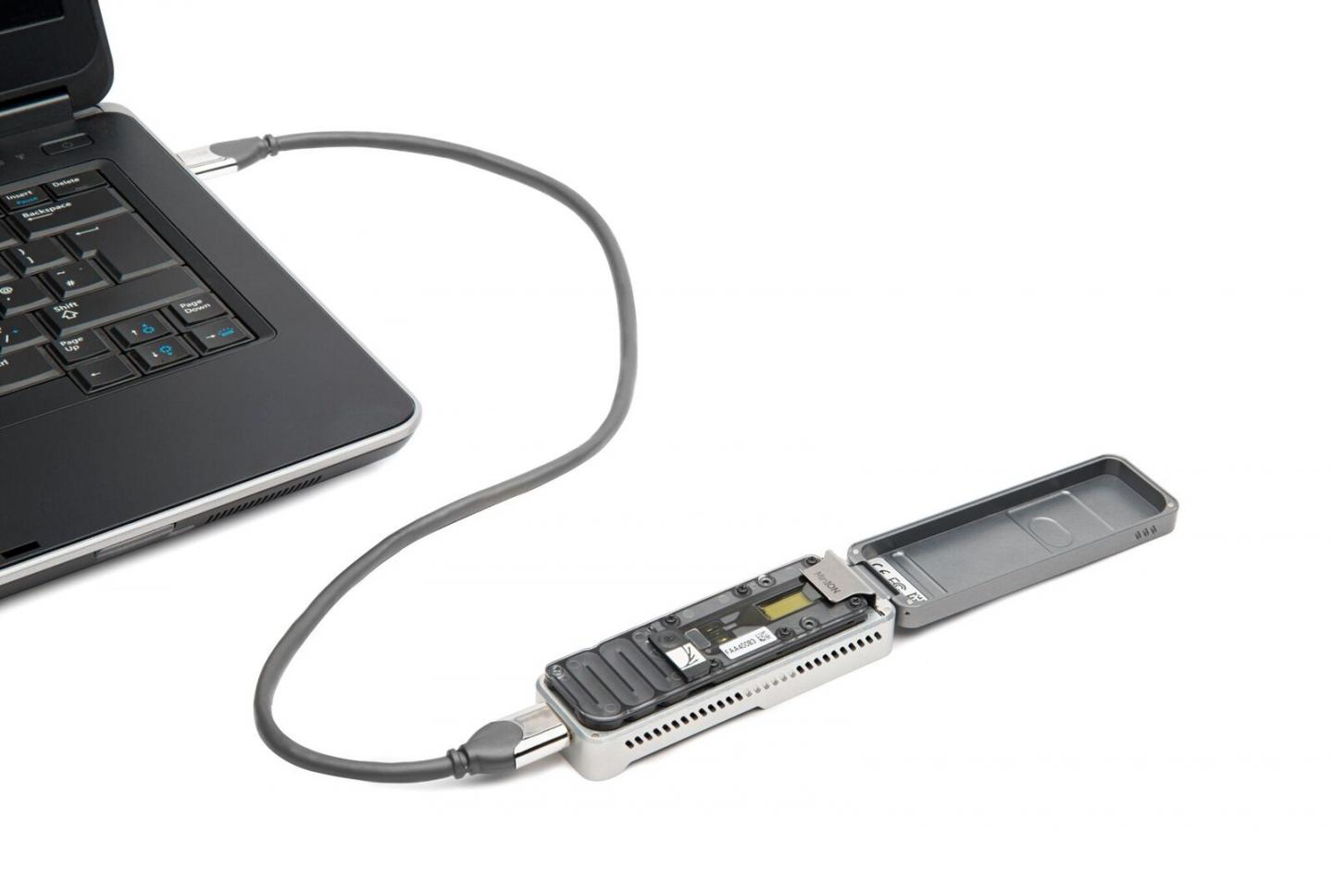 Illumina NextSeq
PacBio Sequel
Oxford Nanopore MinION
[Speaker Notes: Upfront cost of sequencing machine, cost per experimental run, whether you get data back in real-time, or after the run is complete. 
But if your purely a computational biologist, you probably don’t care about those things.
What you are about it…]
Trade-off: Read Length vs Accuracy
Trade-off: Read Length vs Accuracy
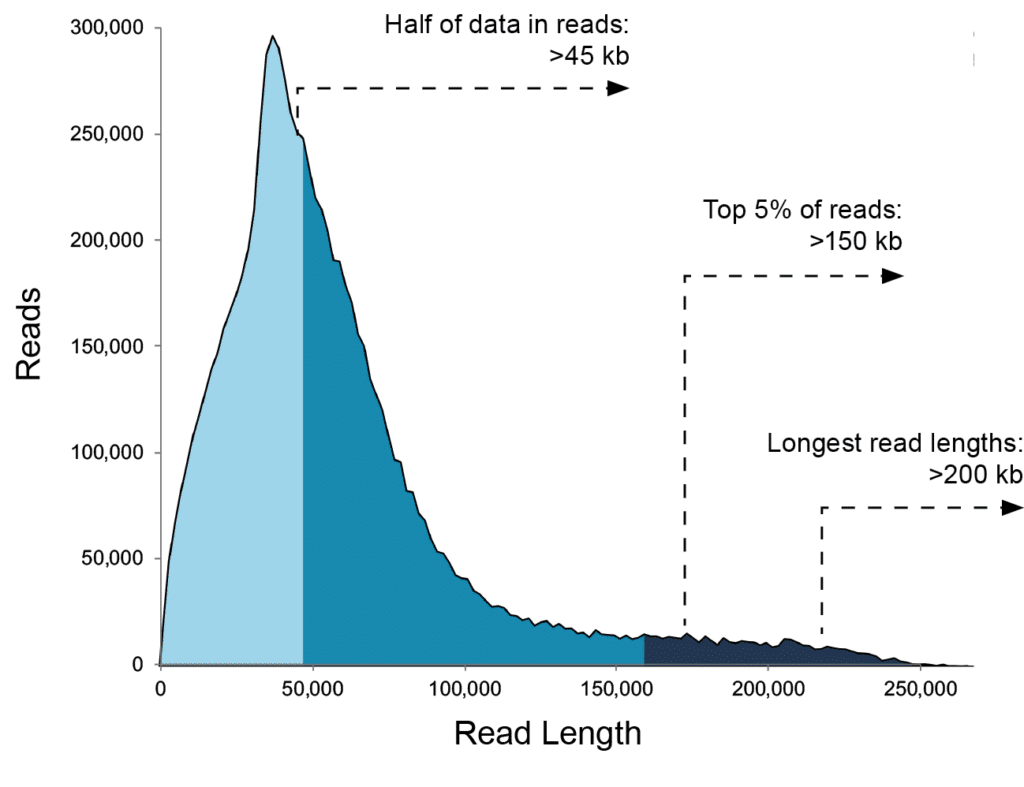 Pacific Biosciences:
Long read sequences yields variable read lengths
Trade-off: Read Length vs Accuracy
Do you want small, accurate reads or long, noisy reads?
Example: Gene Expression (RNA-sequencing) Considerations
Advantages: Short, Accurate Reads
Person 1: ATCGCTGTATCTGTATGGTTTA
Person 2: ATCCCTGTATCTGTATTGTTTA
Person 3: ATCGCTGTAACTGTATTGTTTA
Identification of SNPs
(single nucleotide polymorphisms)
Example: Gene Expression (RNA-sequencing) Considerations
Advantages: Long, Noisy Reads
Advantages: Short, Accurate Reads
Blue = Introns
Green, Orange, Yellow, Grey = Exons
Person 1: ATCGCTGTATCTGTATGGTTTA
Person 2: ATCCCTGTATCTGTATTGTTTA
Person 3: ATCGCTGTAACTGTATTGTTTA
Identification of SNPs
(single nucleotide polymorphisms)
Isoform Detection
Example: Genome Assembly (DNA-sequencing)
Advantages: Long, Noisy Reads
Advantages: Short, Accurate Reads
High resolution assemblies. You can rely on the SNP information being detected.
Long repeat regions
Example: Genome Assembly (DNA-sequencing)
Advantages: Long, Noisy Reads
Advantages: Short, Accurate Reads
High resolution assemblies. You can rely on the SNP information being detected.
Long repeat regions
Can we have the best of both worlds?
Example: Genome Assembly (DNA-sequencing)
Advantages: Long, Noisy Reads
Advantages: Short, Accurate Reads
High resolution assemblies. You can rely on the SNP information being detected.
Long repeat regions
Can we have the best of both worlds?
Example: Genome Assembly (DNA-sequencing)
Advantages: Long, Noisy Reads
Advantages: Short, Accurate Reads
High resolution assemblies. You can rely on the SNP information being detected.
Long repeat regions
Can we have the best of both worlds?
Project Considerations
Once you have a scientific question that you want to answer, how can you find the data and tools that you need in order to answer your question?
What piece of the genome do I need to look at? 
DNA? RNA? Interactions?
Will my solution provide an answer based on correlation? If so, is there a way to functionally validate my findings? 
Next: 
Does sequencing platform matter? 
How does sequencing information differ based on the platform used?
Project Considerations
Once you have a scientific question that you want to answer, how can you find the data and tools that you need in order to answer your question?
What piece of the genome do I need to look at? 
DNA? RNA? Interactions?
Will my solution provide an answer based on correlation? If so, is there a way to functionally validate my findings? 
Next: 
Does sequencing platform matter? – YES!
How does sequencing information differ based on the platform used?
Do I want long/noisy reads? Short/accurate reads? Combination of the two?
Lecture Overview
Once you have a scientific question that you want to answer, how can you find the data and tools that you need in order to answer your question?
Types of Genomic Data 
[Sequencing Methods/Platforms]
Topic 1
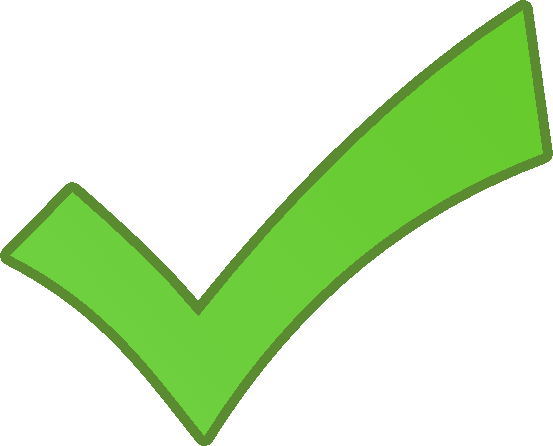 Location of Data
[Databases]
Topic 2
Approaches to analyzing data
[Crash Course in Machine Learning]
Topic 3
Know What You’re Looking For
Raw sequencing data



Processed data



Topical data
SRA – Sequence Read Archive
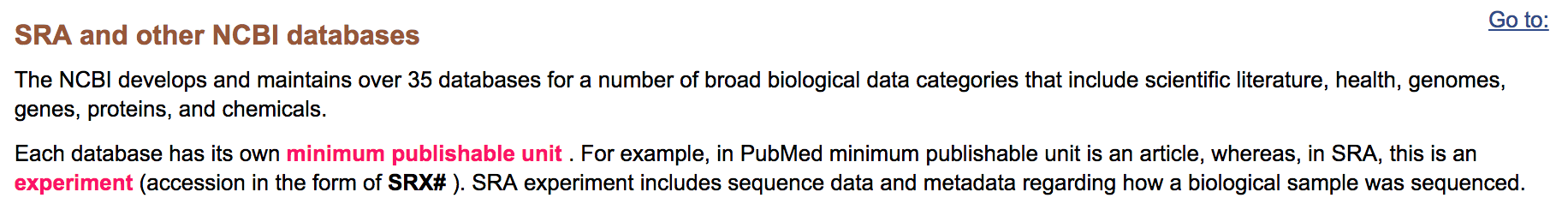 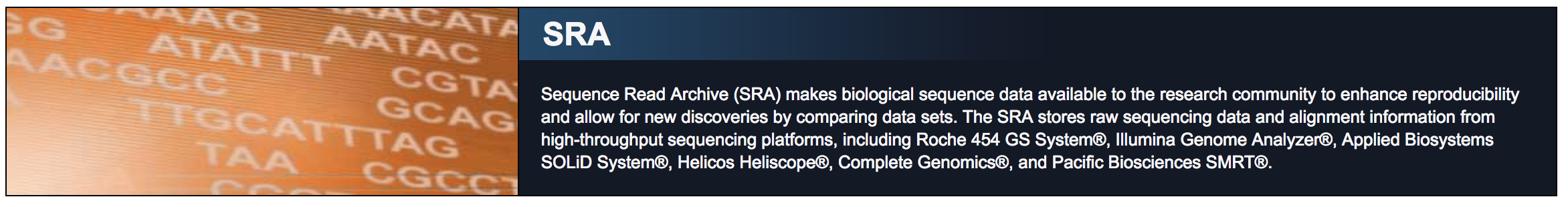 GenBank
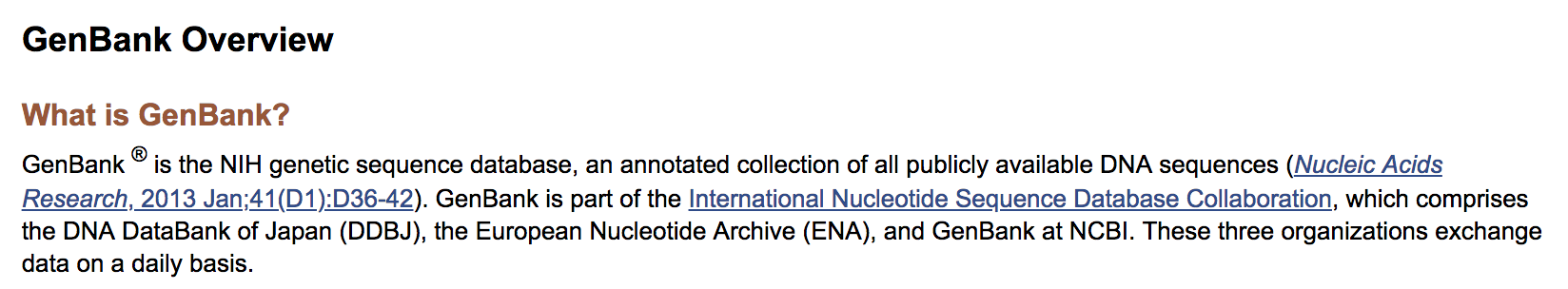 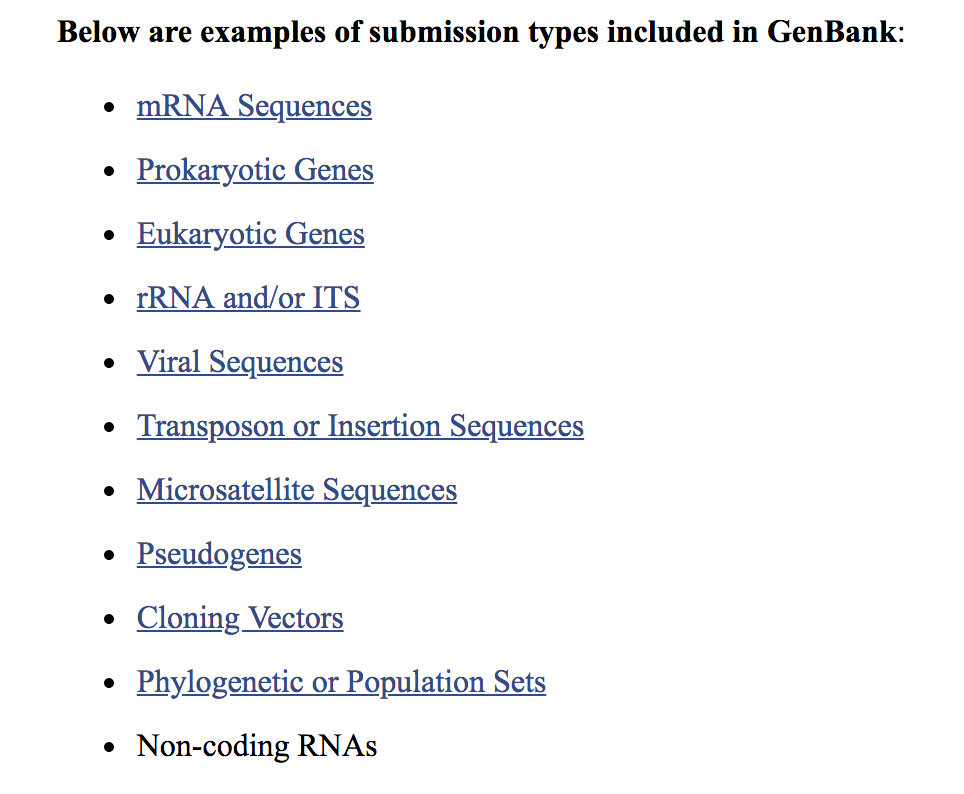 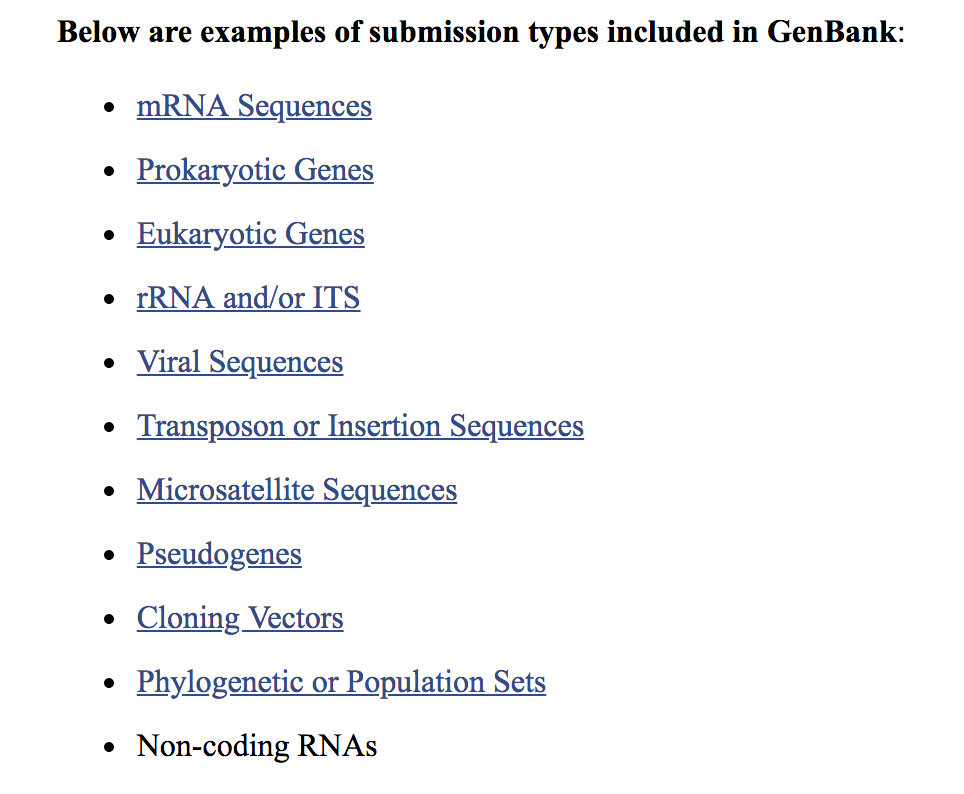 GEO – Gene Expression Omnibus
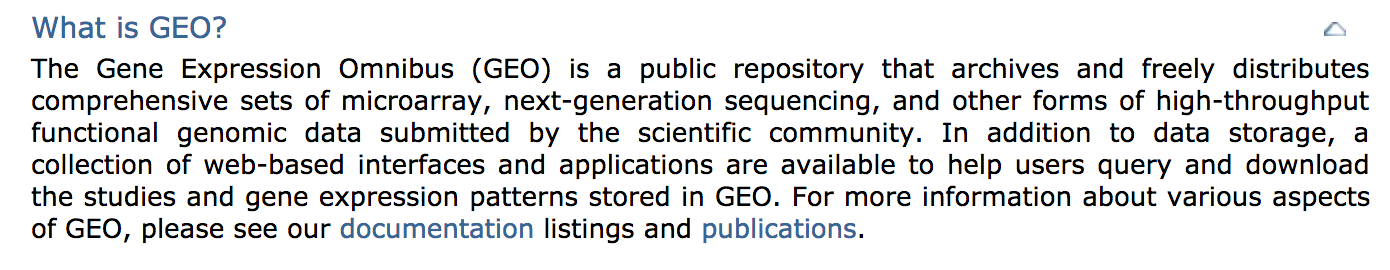 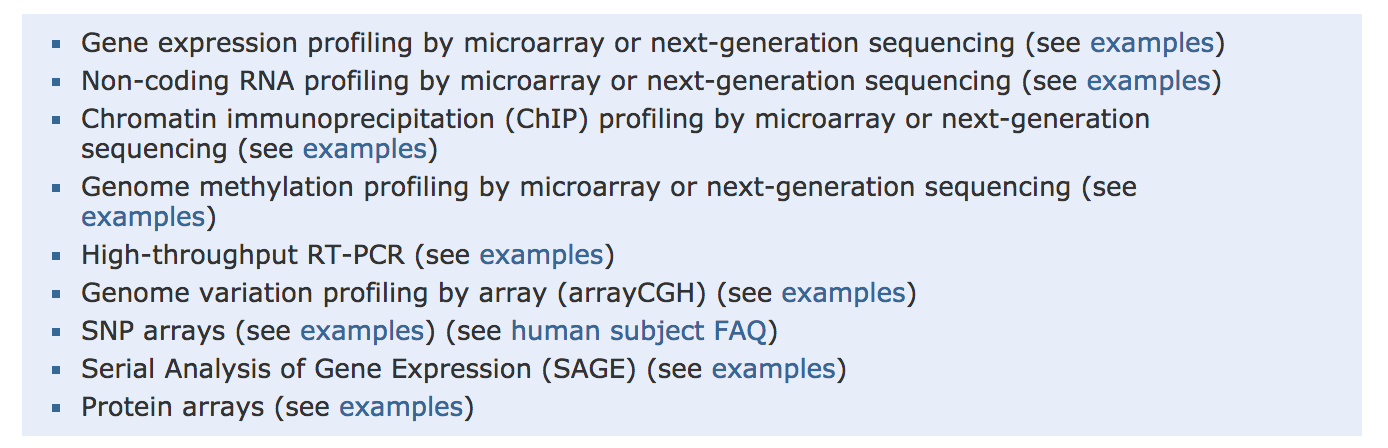 1000 Genomes Project
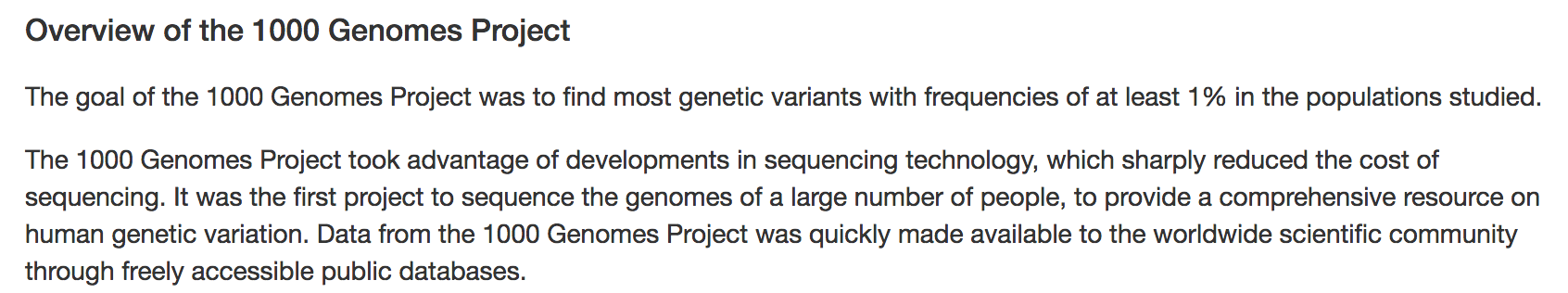 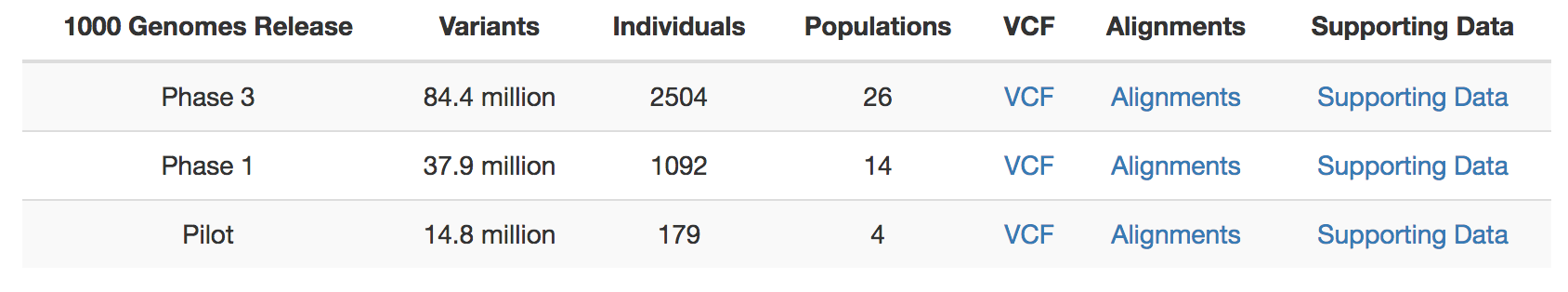 ENCODE: Encylopedia of DNA Elements
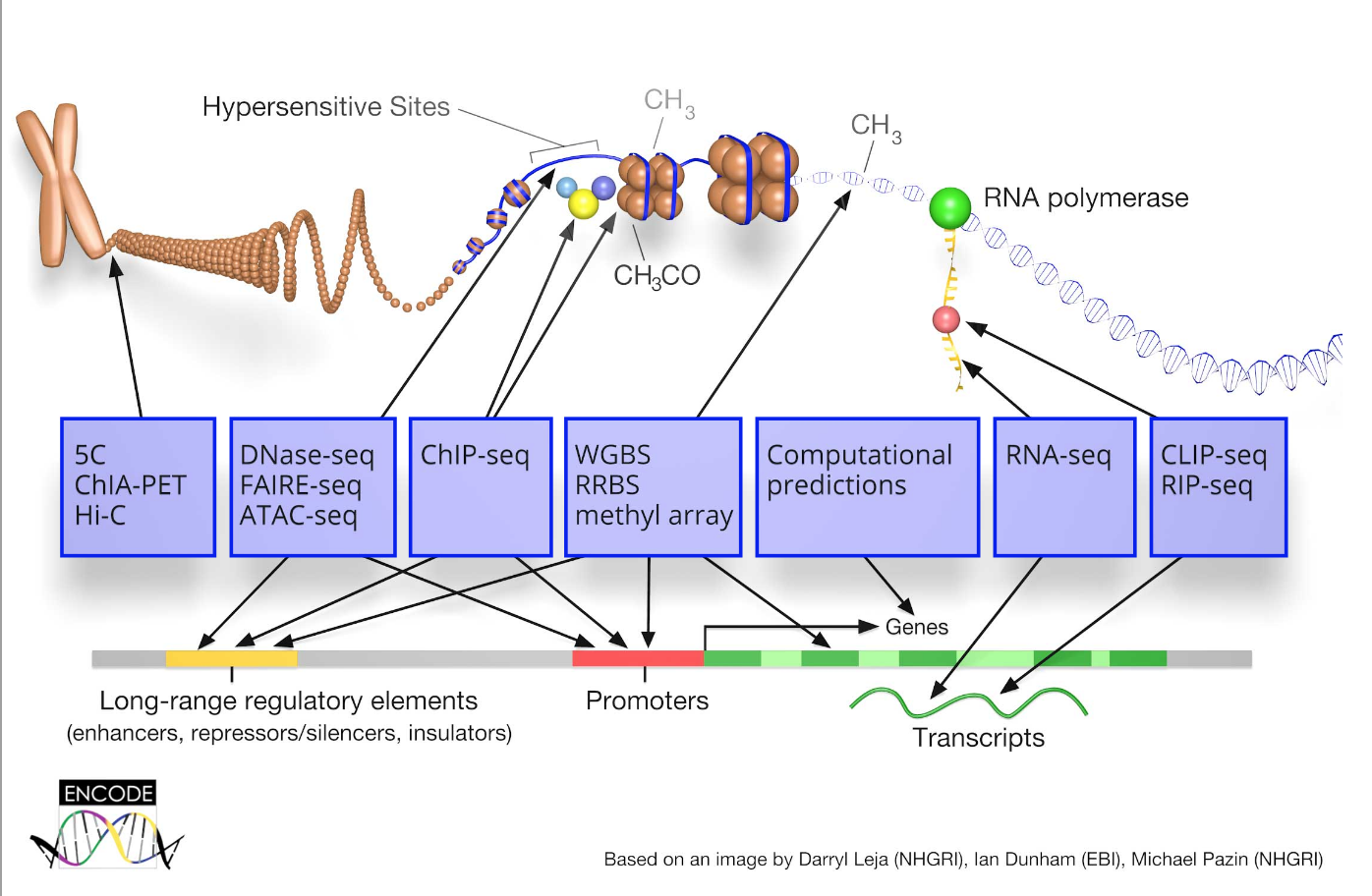 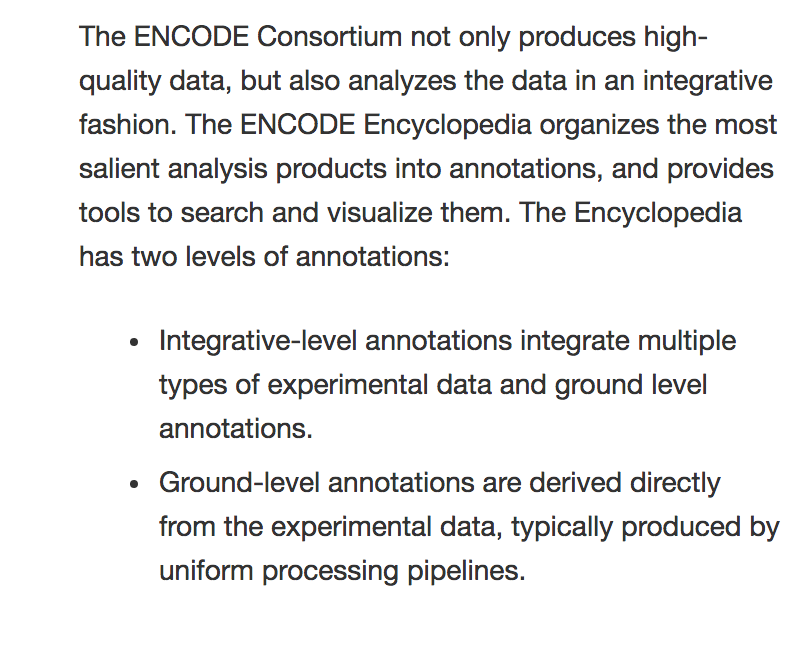 The Cancer Genome Atlas (TCGA)
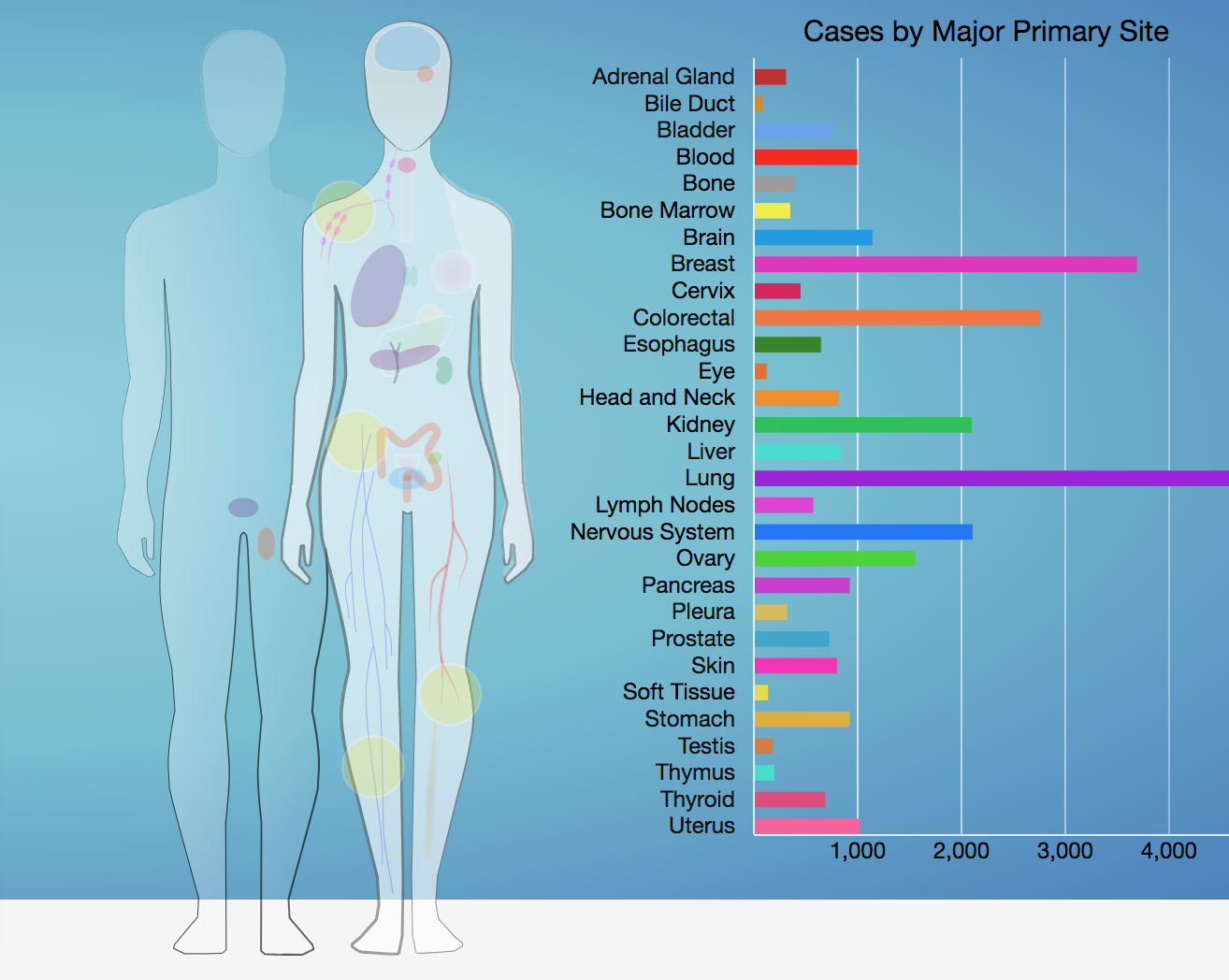 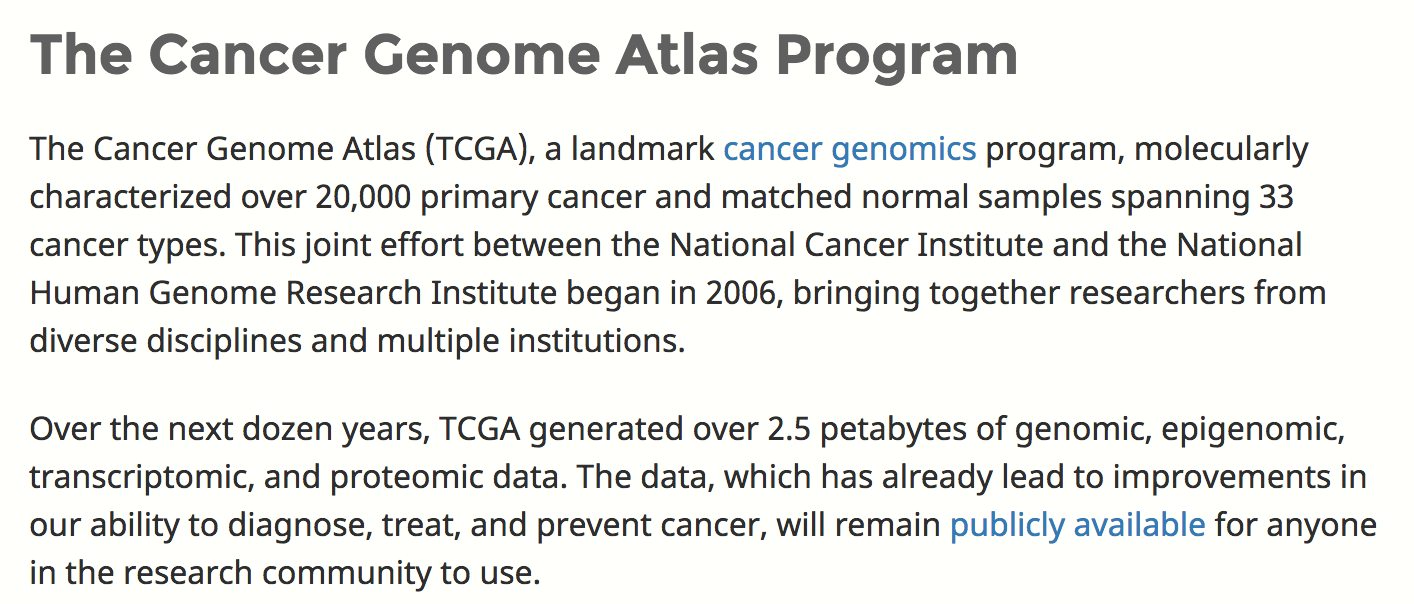 NASA GeneLab
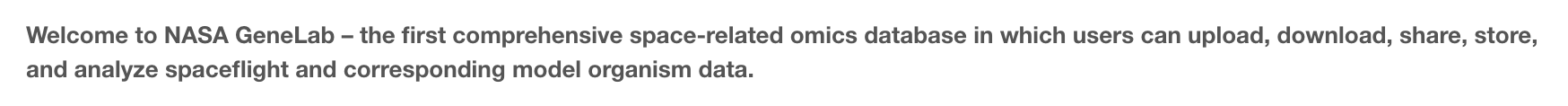 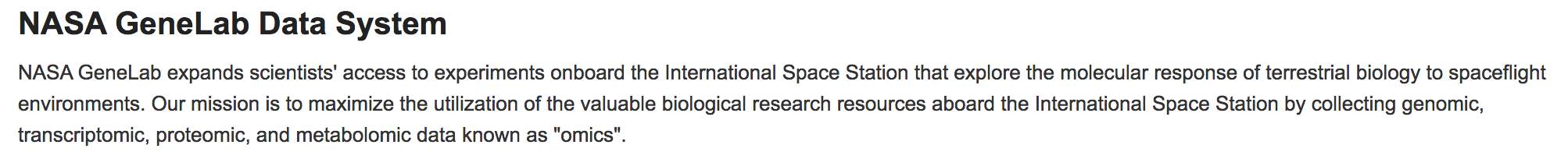 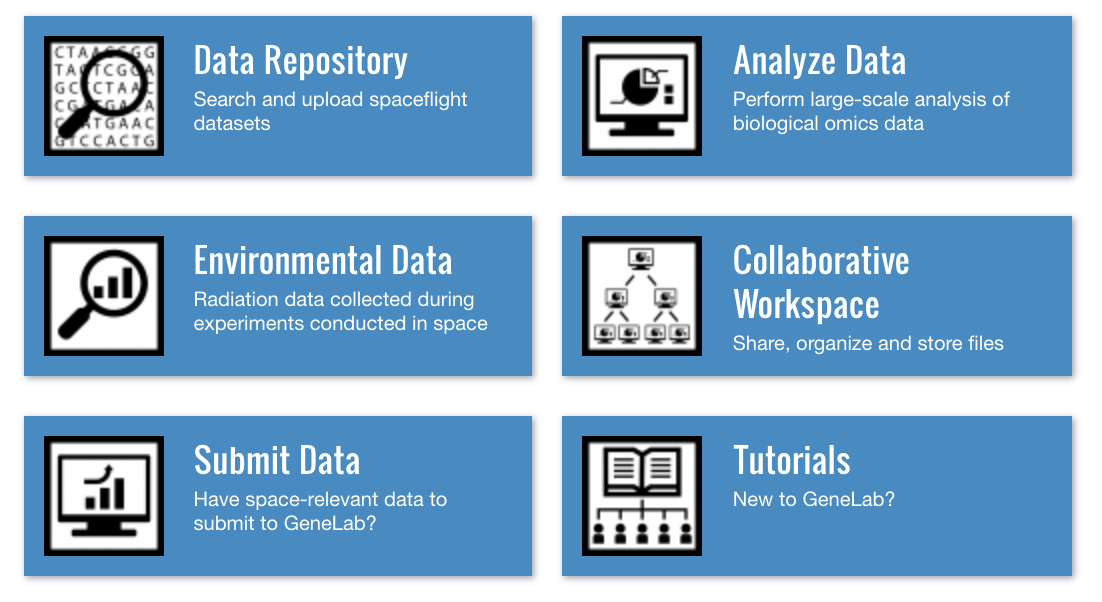 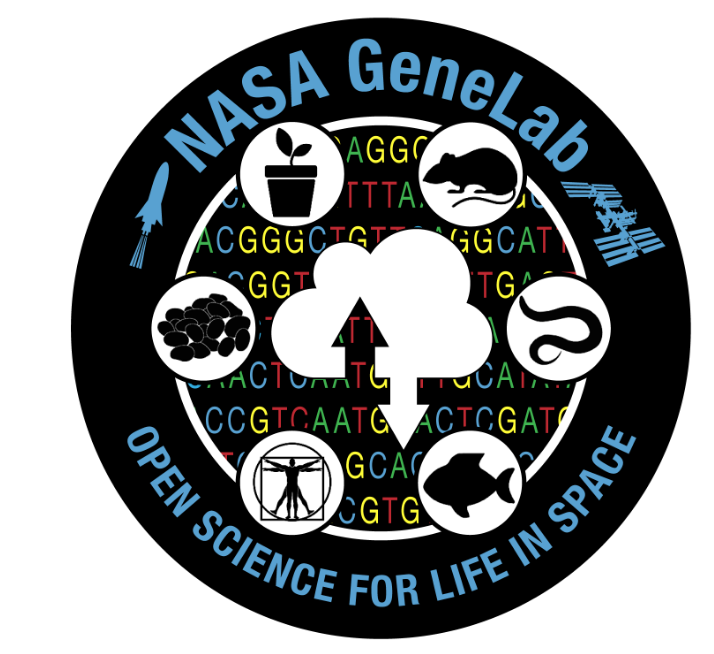 Lecture Overview
Once you have a scientific question that you want to answer, how can you find the data and tools that you need in order to answer your question?
Types of Genomic Data 
[Sequencing Methods/Platforms]
Topic 1
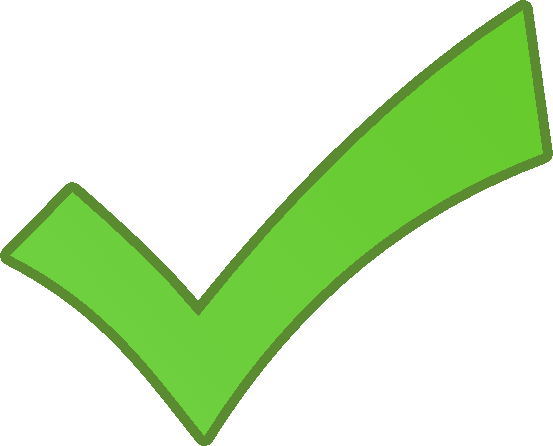 Location of Data
[Databases]
Topic 2
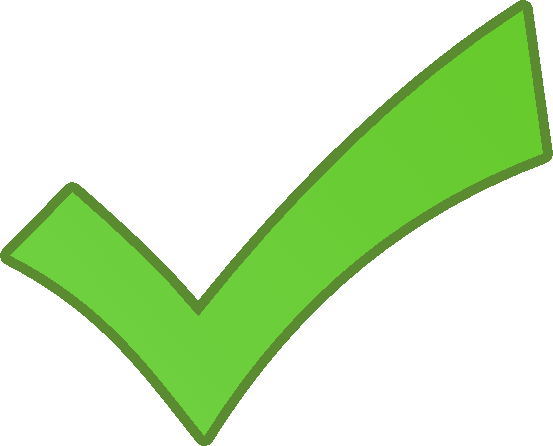 Approaches to analyzing data
[Crash Course in Machine Learning]
Topic 3
What is Machine Learning?
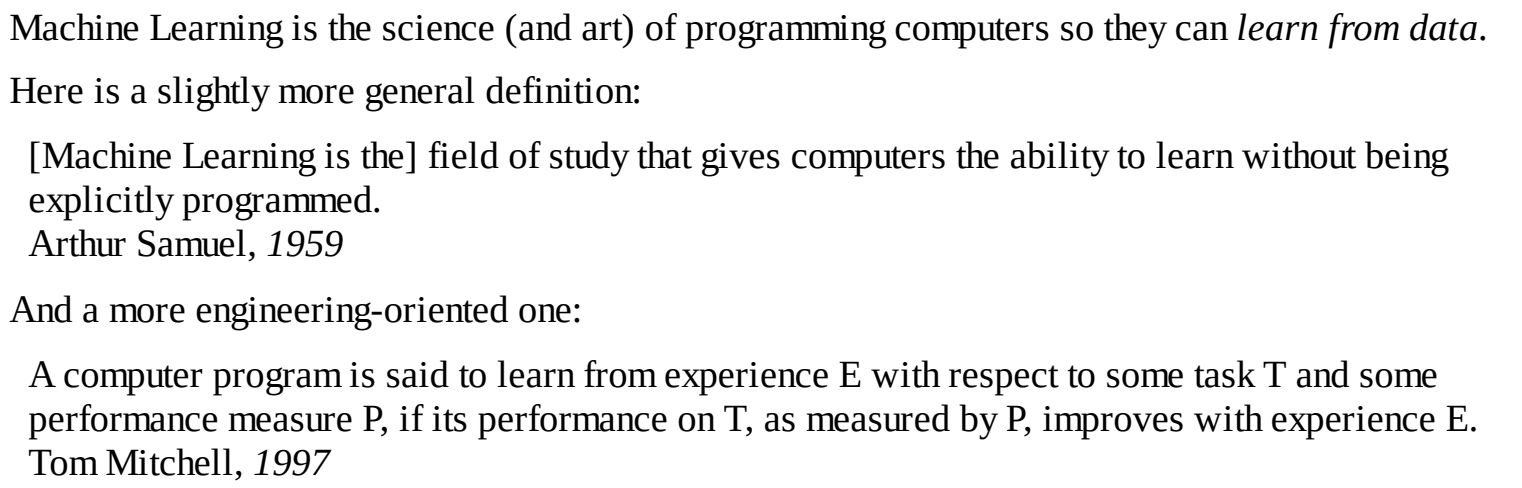 Geron, (2017)
AI VS Machine Learning VS Deep Learning
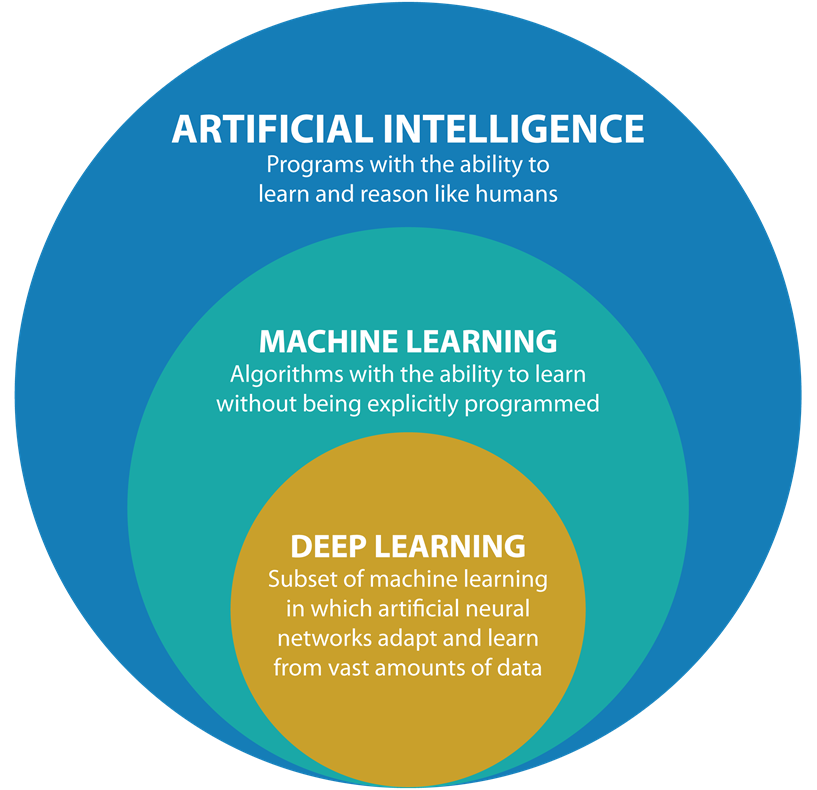 What Problems Can Machine Learning Solve?
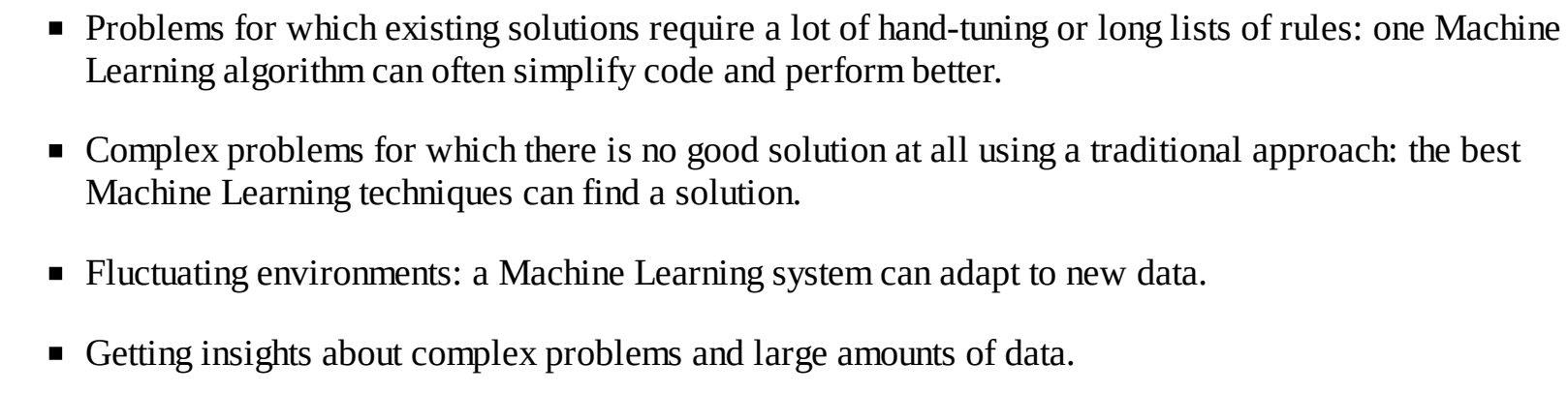 Geron, (2017)
Applications of Machine Learning in Genomics
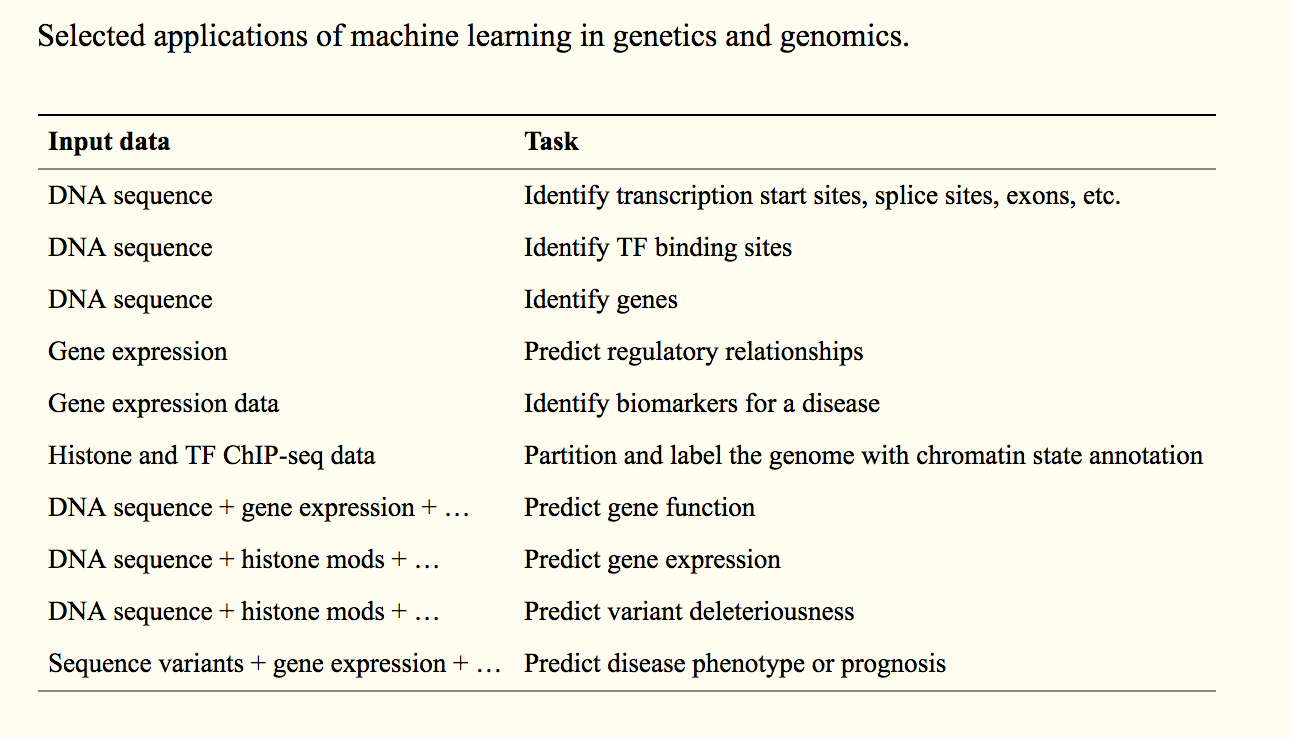 Libbrecht, Noble (2015)
Types of Machine Learning
Type of training
Supervised
Semi-Supervised
Unsupervised
Reinforcement Learning
Pace of Learning
Incrementally (batch learning)
On-the-fly (online learning)
Instance-based or model-based learning
Supervised Learning
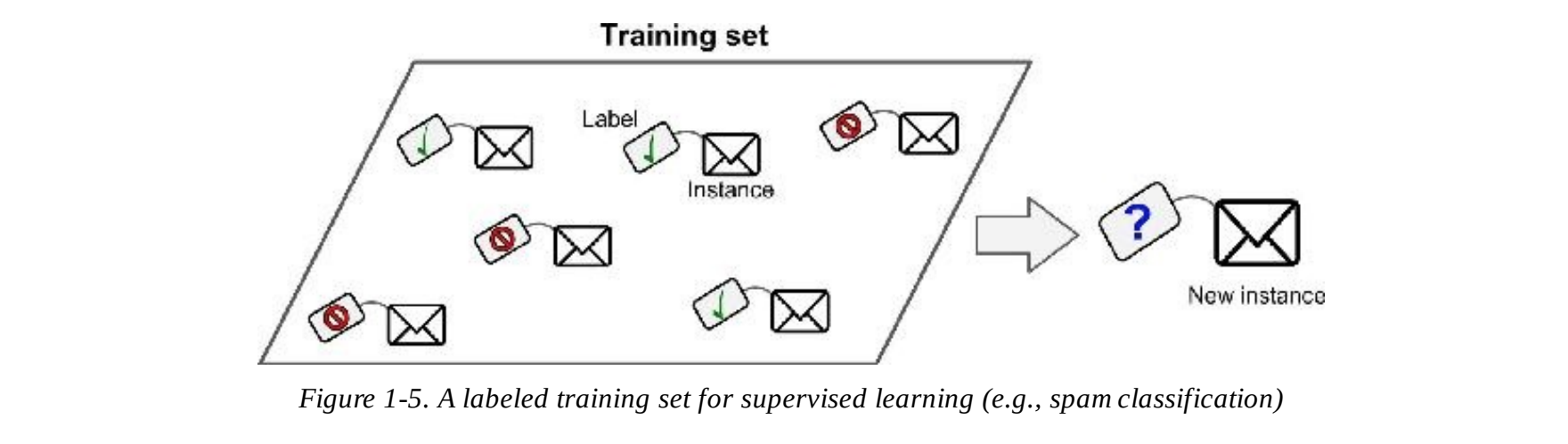 The data that you feed to the algorithm includes the desired solutions, called labels.
Example 1: Classify an email as ‘spam’ or ‘not-spam’.
Classification task.
Supervised Learning
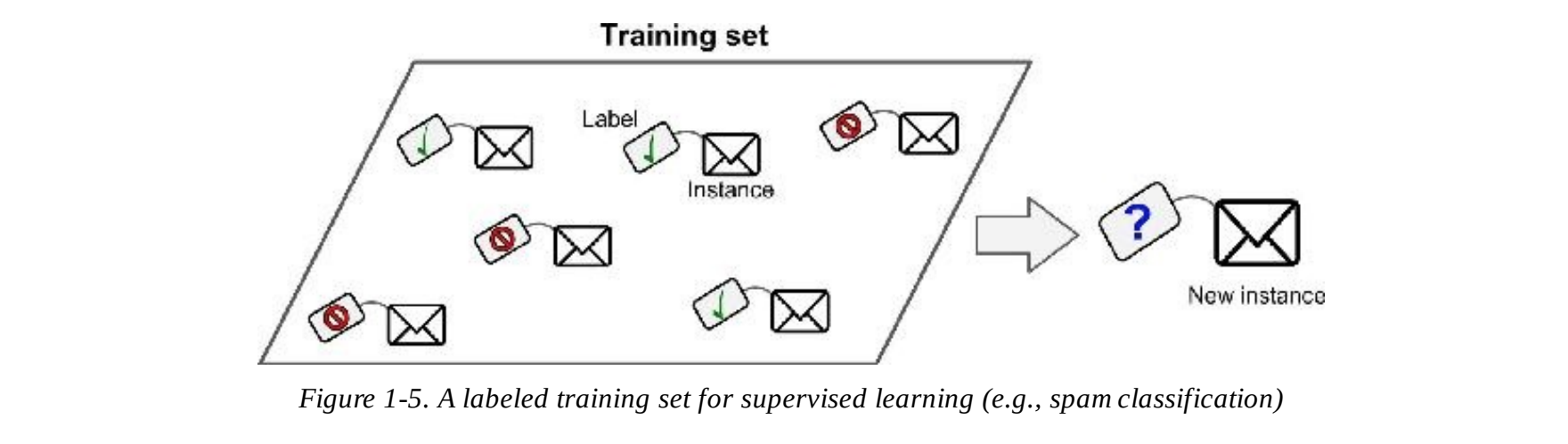 The data that you feed to the algorithm includes the desired solutions, called labels.
Example 1: Classify an email as ‘spam’ or ‘not-spam’.
Classification task.
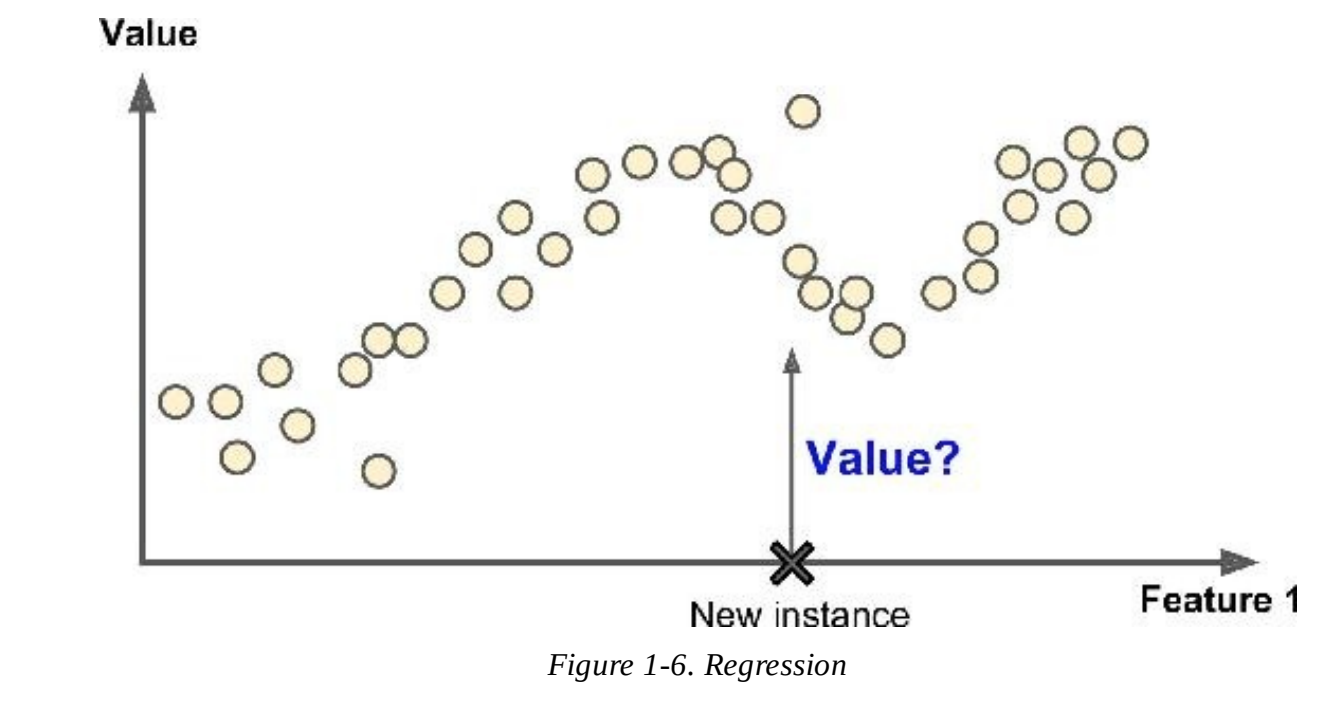 Example 2: Predict a target numerical value, such as the price of a car based on a set of predictors (age, mileage, brand, etc.) called features.
Regression Task.
Supervised Learning Algorithms
K-nearest neighbors
Linear Regression
Logistic Regression
Support Vector Machines
Decision Trees and Random Forests
Neural Networks
[Speaker Notes: What is the difference between Linear Regression and Logistic Regression?
Find an astrobiology example of each of these.
Talk about neural networks separately at the end.]
K-nearest Neighbors (KNN): Concept
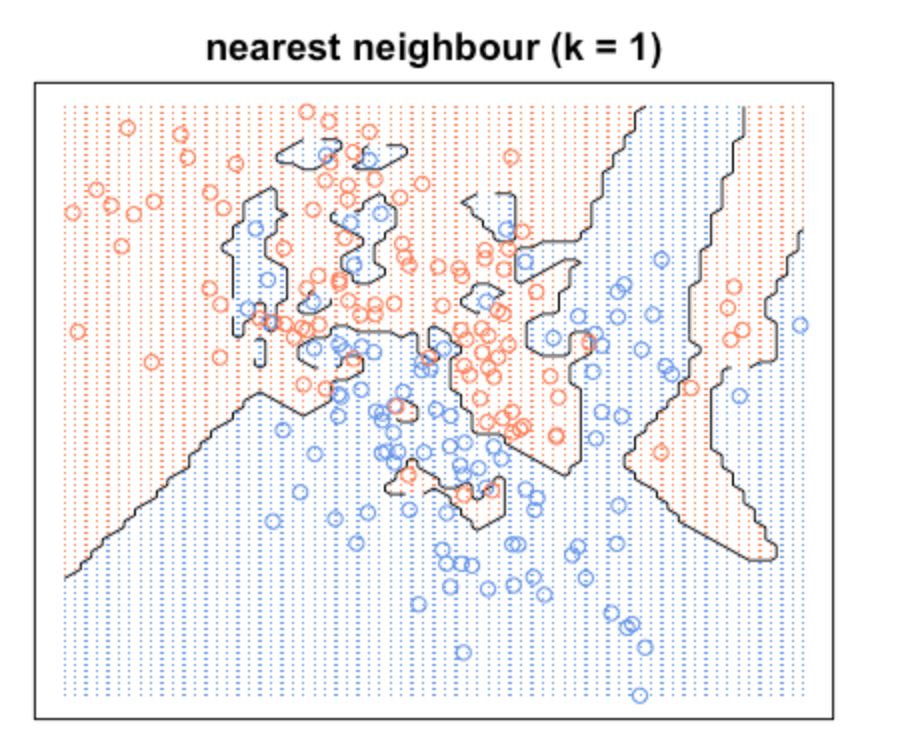 Online Tutorial
K-nearest Neighbors (KNN): Concept
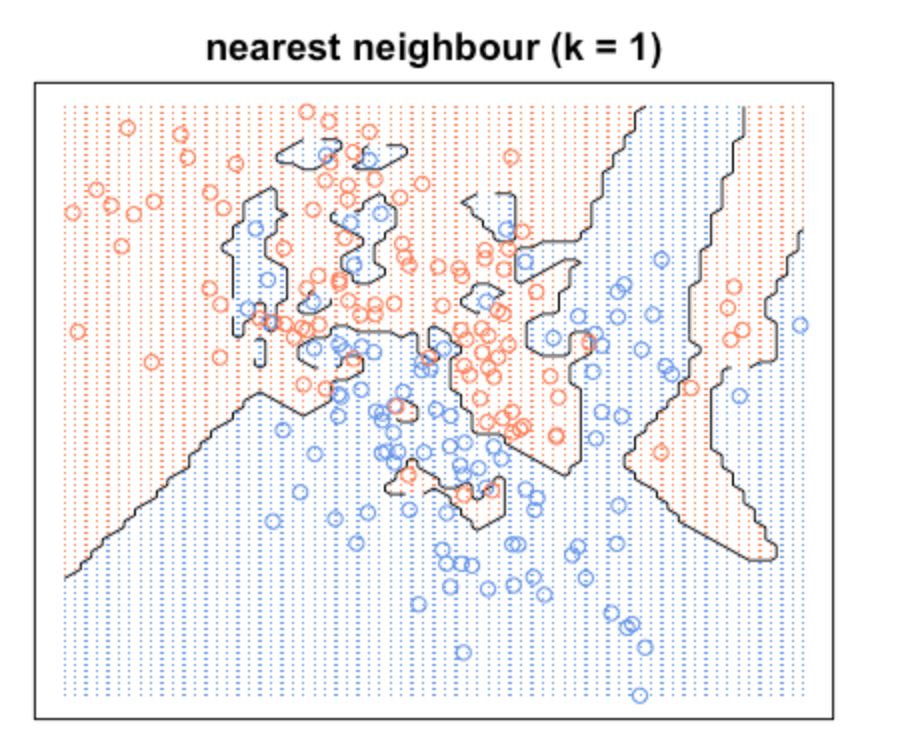 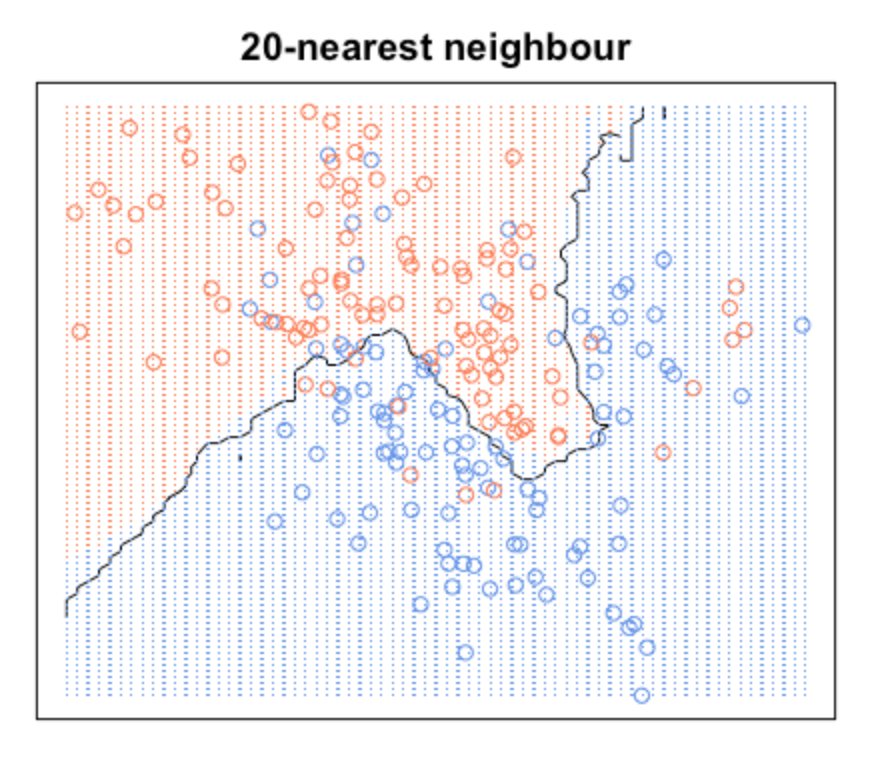 Online Tutorial
Applications in Genomics
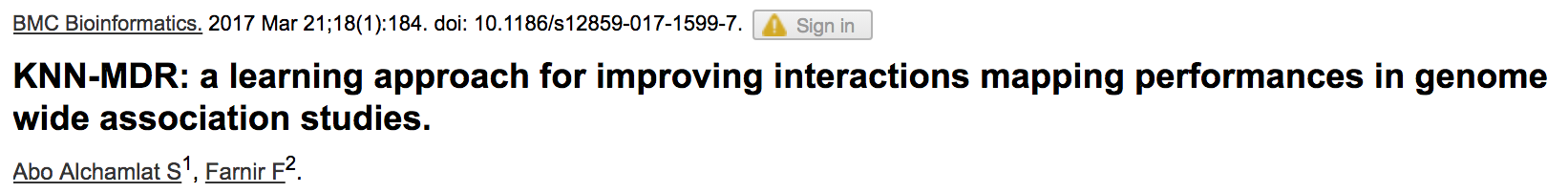 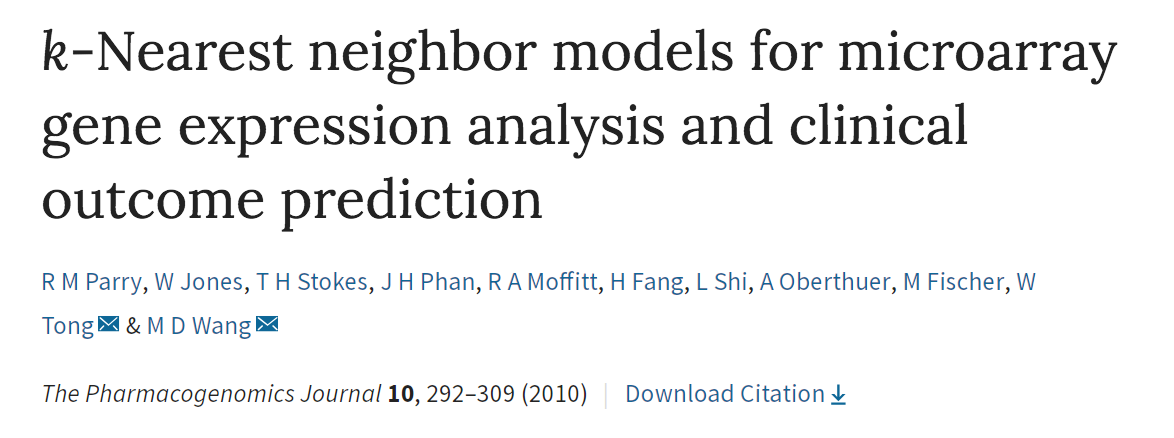 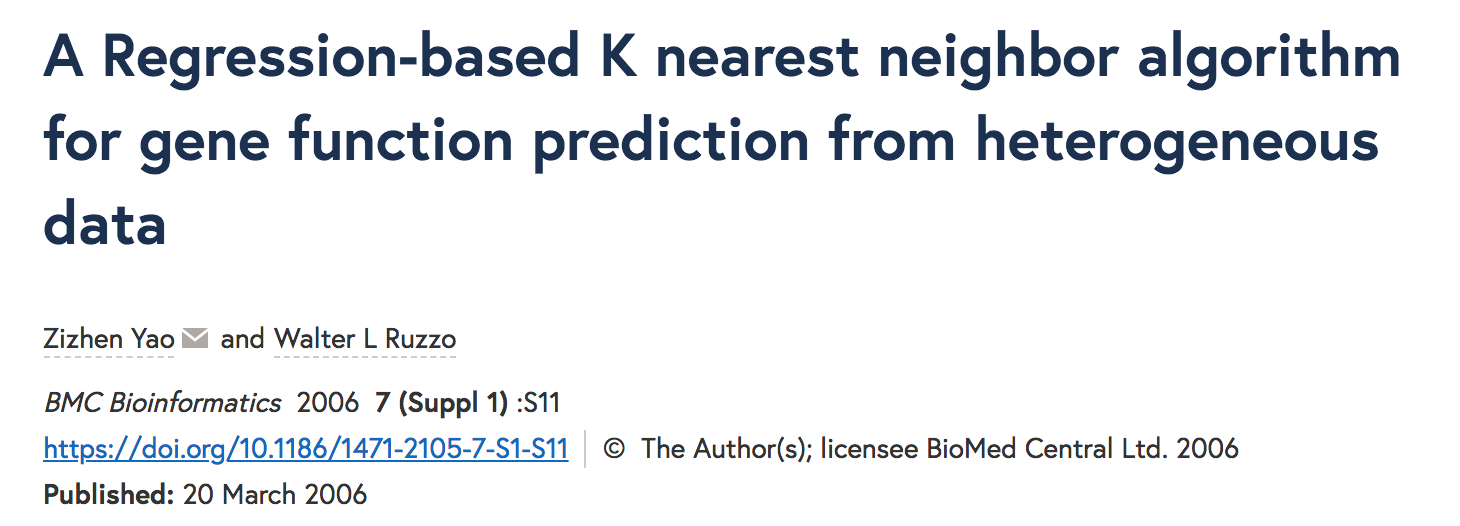 Support Vector Machines (SVM): Concept
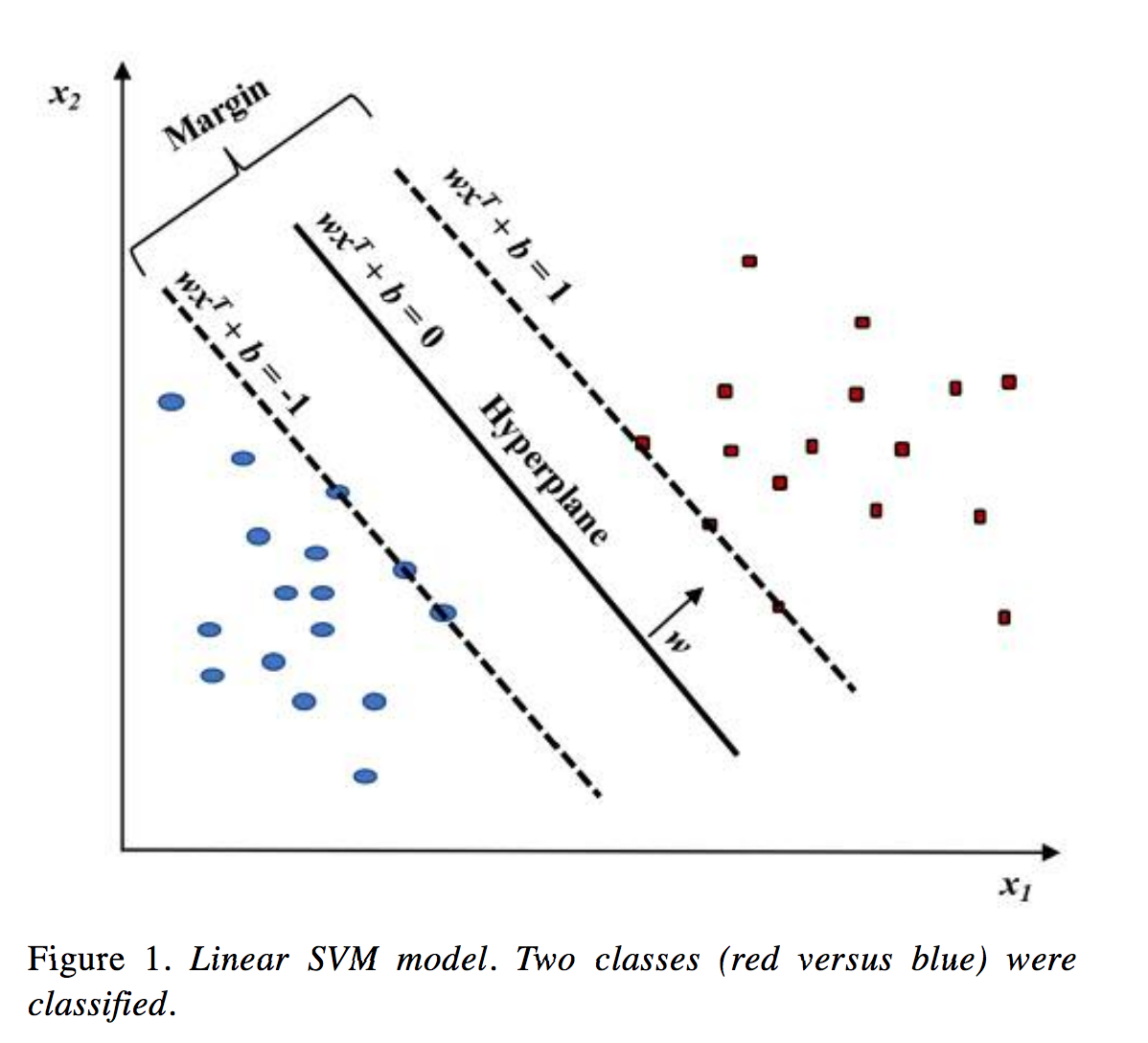 Huang et al. (2018)
[Speaker Notes: Support vectors define the hyperplane]
Support Vector Machines (SVM): Example
Using DNA methylation to distinguish between acute lymphoblastic leukemia (ALL) and acute myeloid leukiema (AML)
Model et al. (2015)
[Speaker Notes: Support vectors define the hyperplane]
Support Vector Machines (SVM): Example
Using DNA methylation to distinguish between acute lymphoblastic leukemia (ALL) and acute myeloid leukiema (AML)
Input Data

List of genomic regions with DNA methylation across many patient samples. 

Samples are labeled with which type of cancer the patient has.
Model et al. (2015)
[Speaker Notes: Support vectors define the hyperplane]
Support Vector Machines (SVM): Example
Using DNA methylation to distinguish between acute lymphoblastic leukemia (ALL) and acute myeloid leukiema (AML)
Input Data

List of genomic regions with DNA methylation across many patient samples. 

Samples are labeled with which type of cancer the patient has.
Feature Selection with the Fisher Criterion
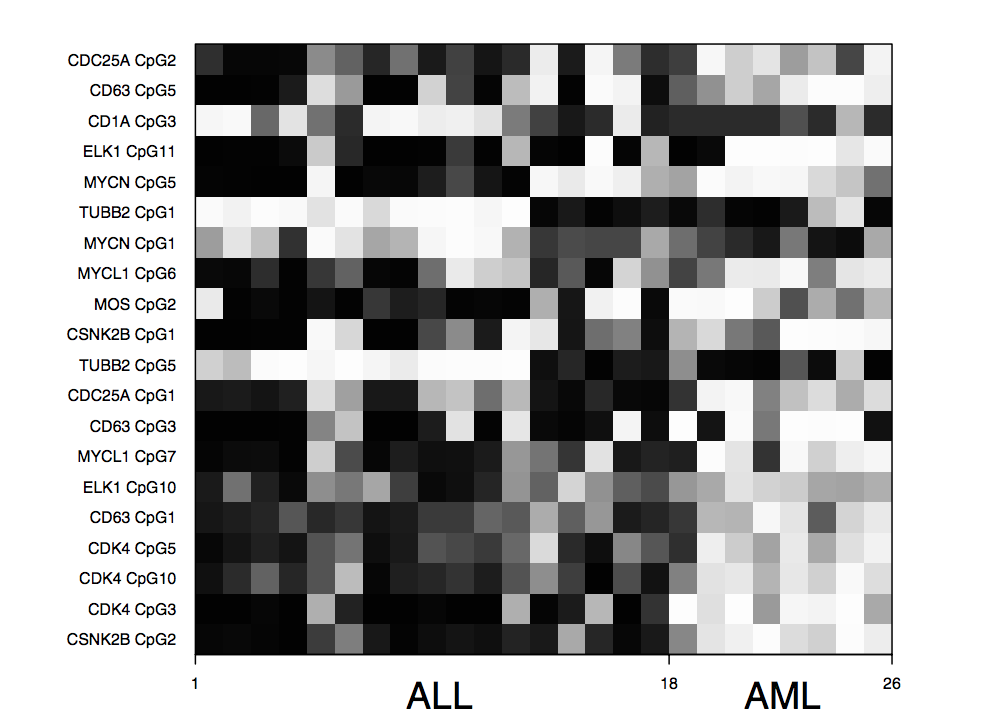 Model et al. (2015)
[Speaker Notes: Support vectors define the hyperplane]
Support Vector Machines (SVM): Example
Using DNA methylation to distinguish between acute lymphoblastic leukemia (ALL) and acute myeloid leukiema (AML)
Input Data

List of genomic regions with DNA methylation across many patient samples. 

Samples are labeled with which type of cancer the patient has.
Feature Selection with the Fisher Criterion
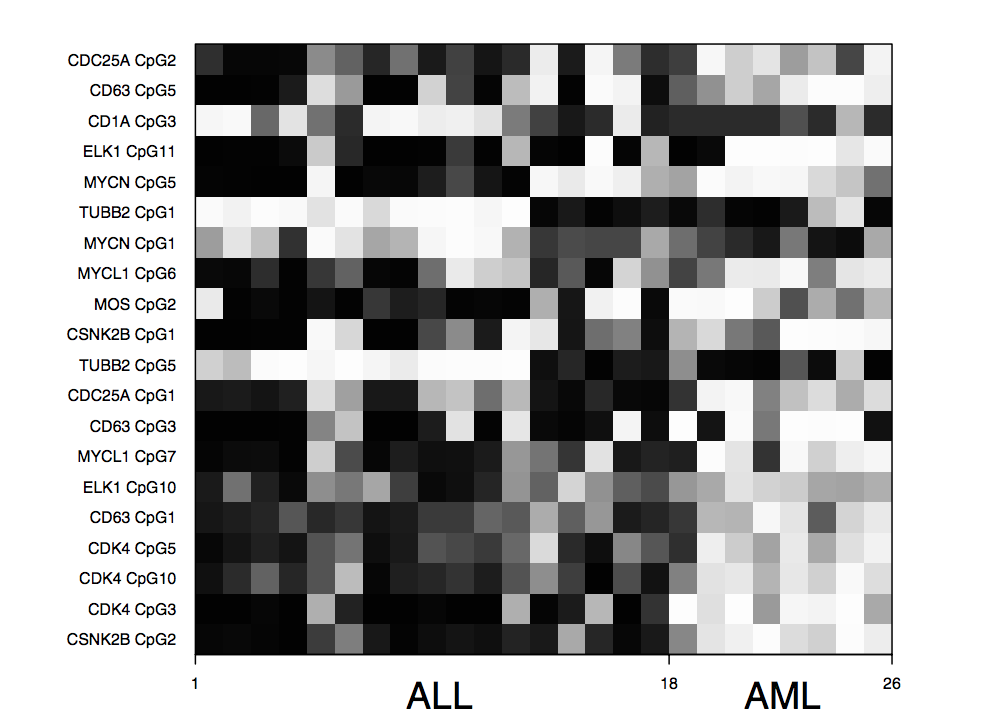 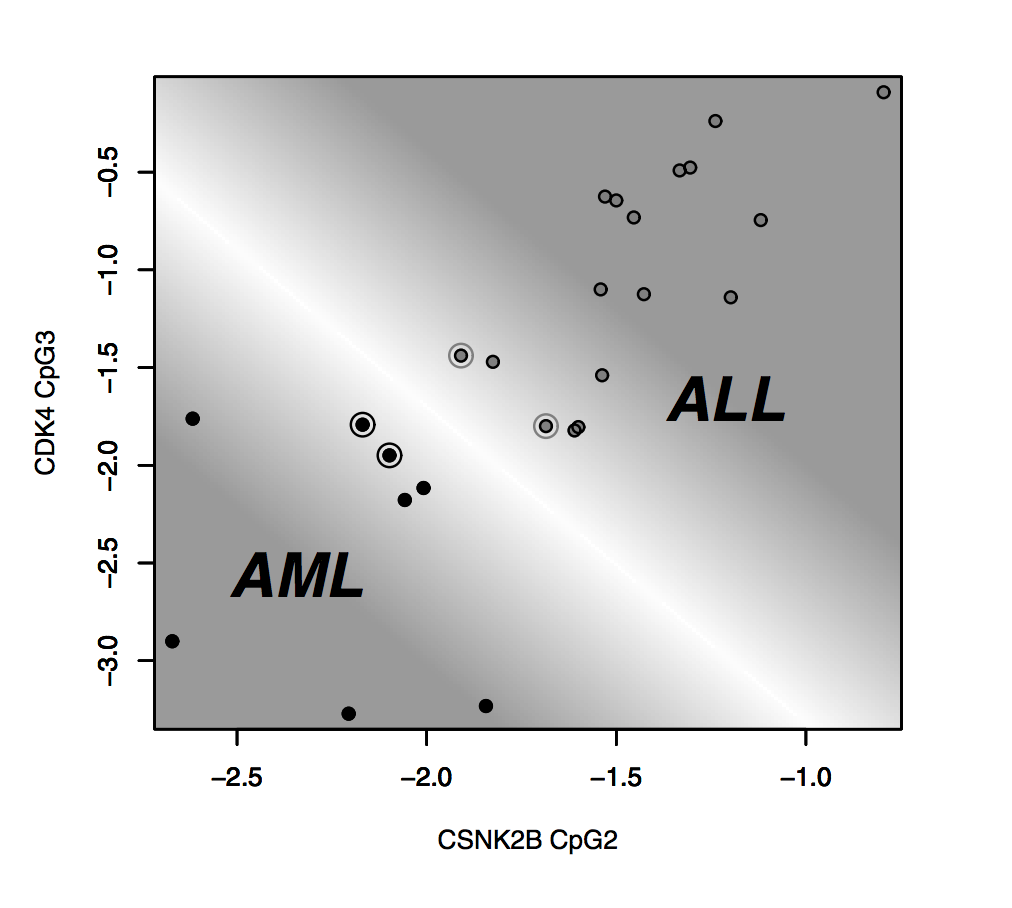 Model et al. (2015)
[Speaker Notes: Support vectors define the hyperplane]
Support Vector Machines Broadly Applied in Cancer Genomics
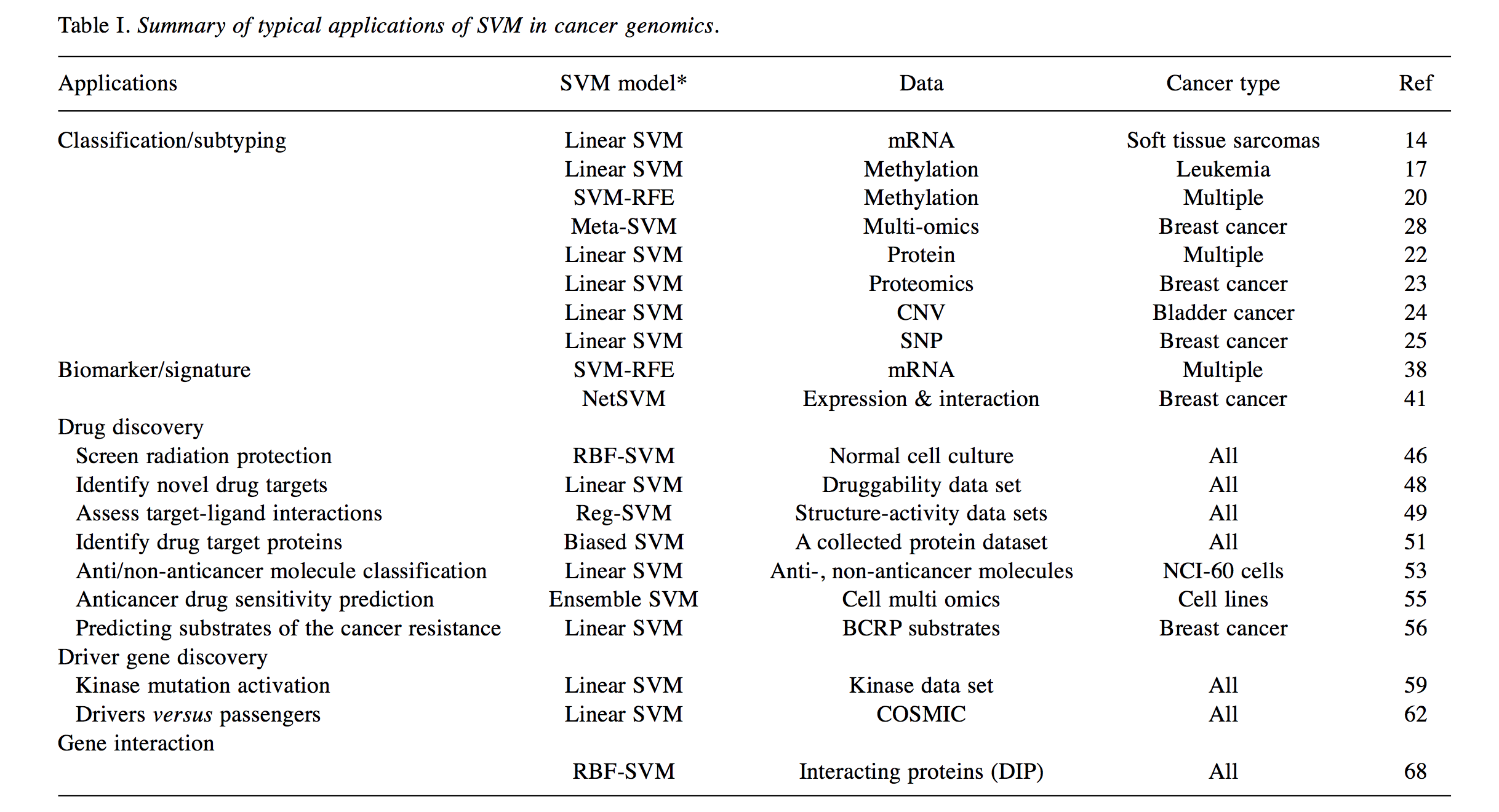 Huang et al. (2018)
Semi-Supervised Learning
Training data is partially labeled.
Typically, there is a bit of labeled data and a lot of unlabeled data.
Semi-Supervised Learning
Training data is partially labeled.
Typically, there is a bit of labeled data and a lot of unlabeled data.
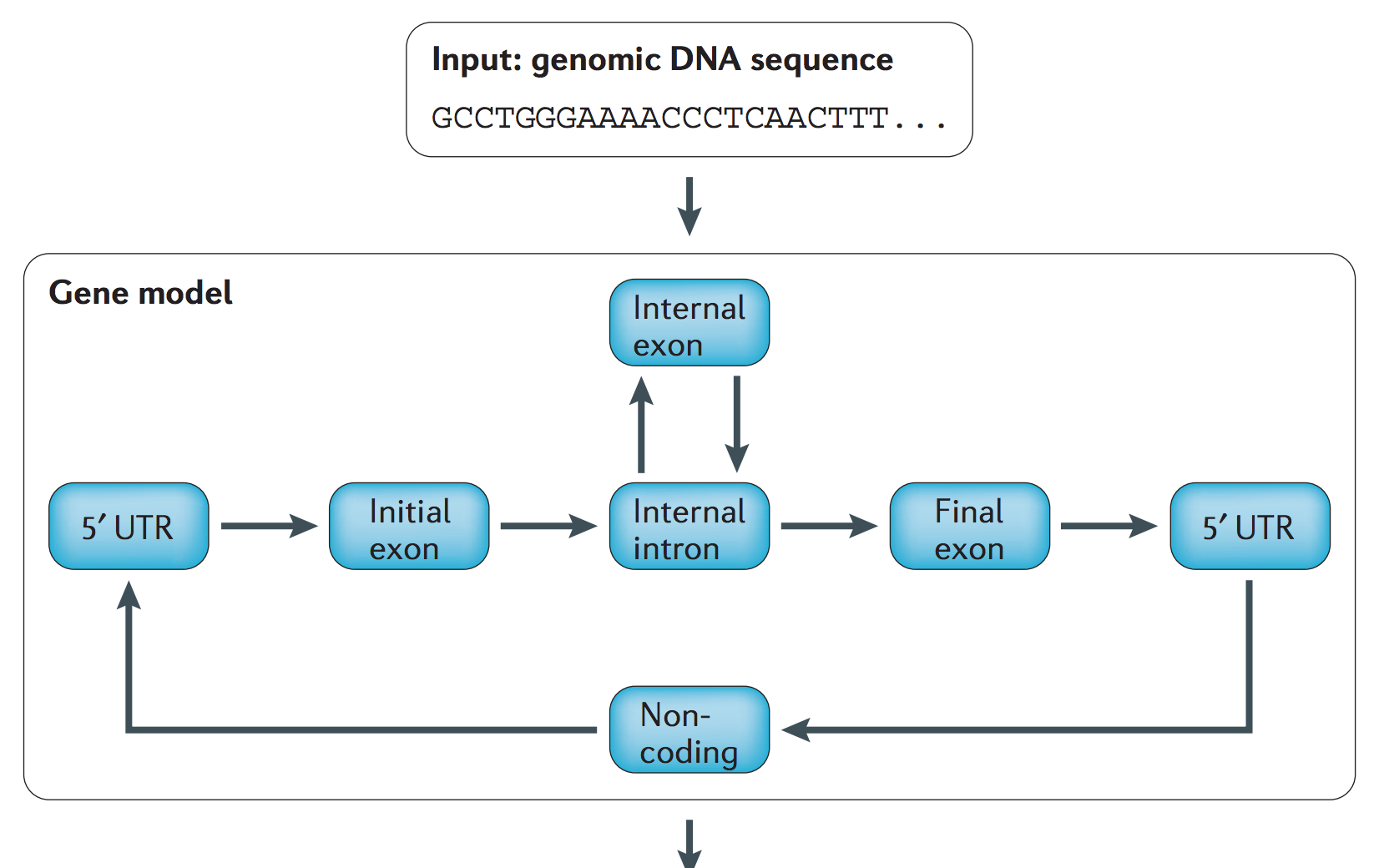 Example: Gene-finding systems

1) Use a collection of annotated genes to train your model.
2) Then scan the whole genome and assign tentative labels for additional genes.
3) Update the model based on the tentative genes that were found.
This increases the amount of training data for your model and can results in better predictions.
Libbrecht, Noble (2015)
Reinforcement Learning
Very different!
Learning system is called an “agent”
The agent can: 
Observe the environment
Select and perform actions
Receive rewards/penalties
The agent must learn the best strategy, which is the one that maximizes rewards and minimizes penalties
Fewer genomics examples
Reinforcement Learning
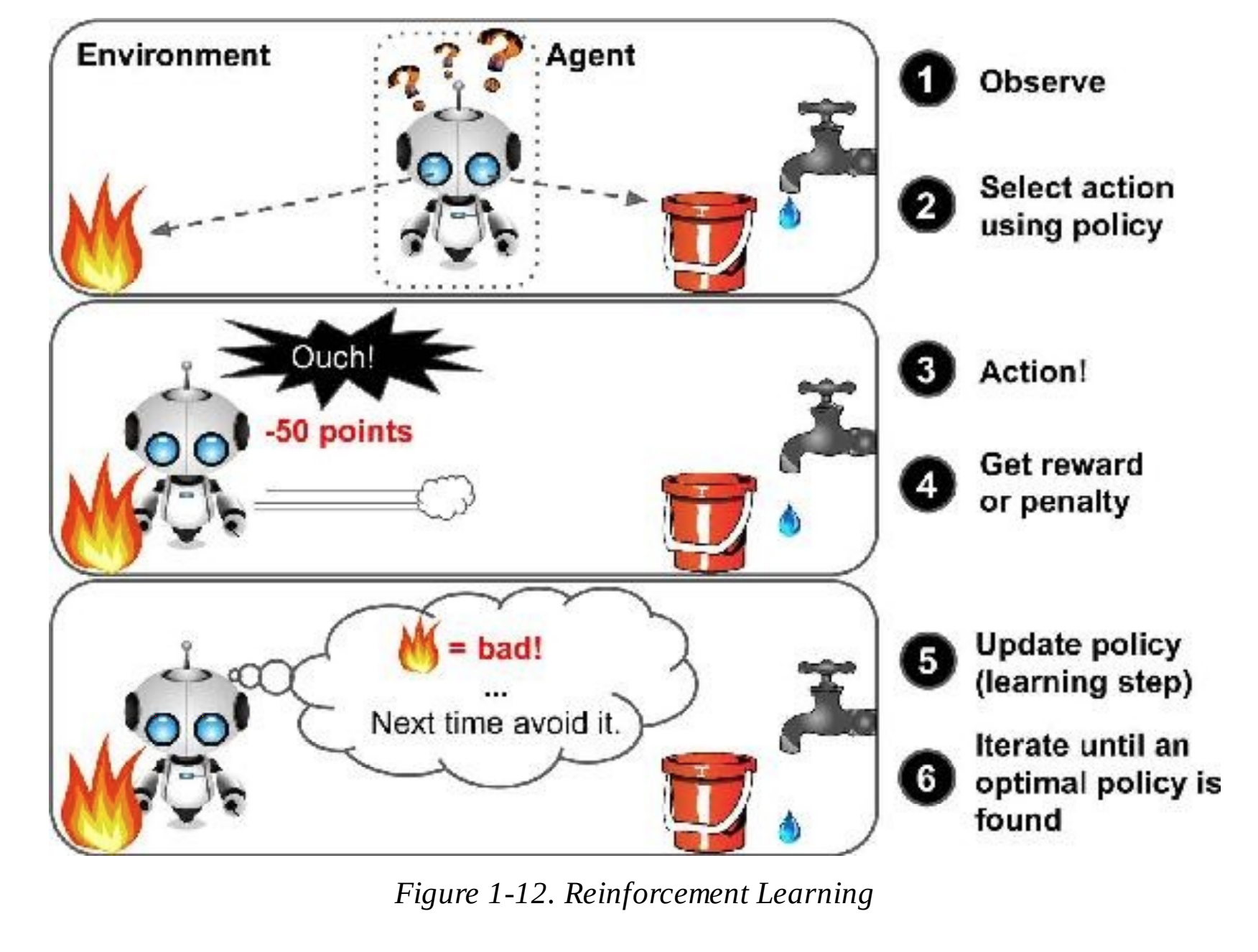 Geron (2017)
Reinforcement Learning: AlphaGo
AlphaGo is a computer program created by Google’s DeepMind team
Invented in China over 2500 years ago
In 2016, it beat Go champion Lee Sedol (AlphaGo won 4 out of 5 games).
2 * 10170 = lower bound on number of legal board positions (more atoms than in the known universe)
It used “highly inventive winning moves” that went against hundreds of years of wisdom
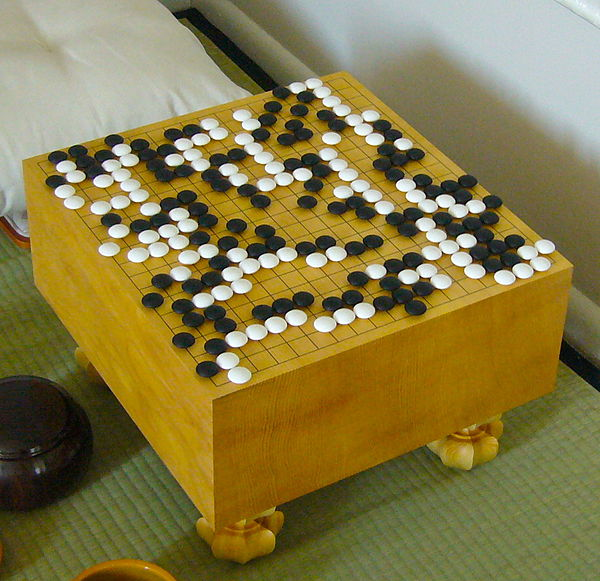 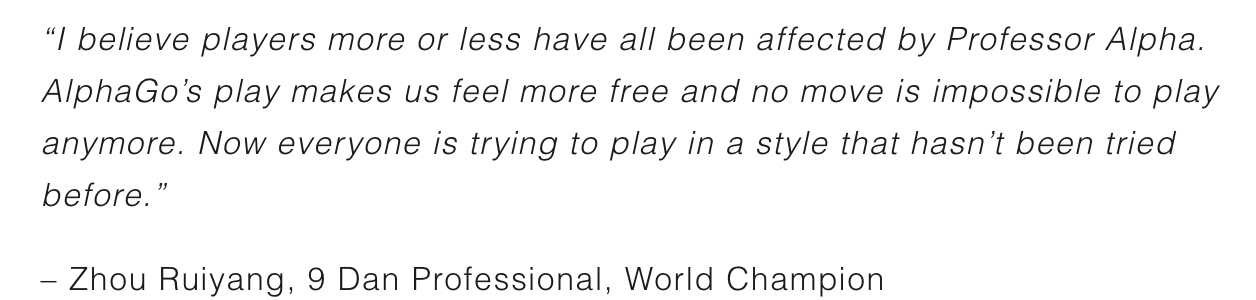 Reinforcement Learning: AlphaGo
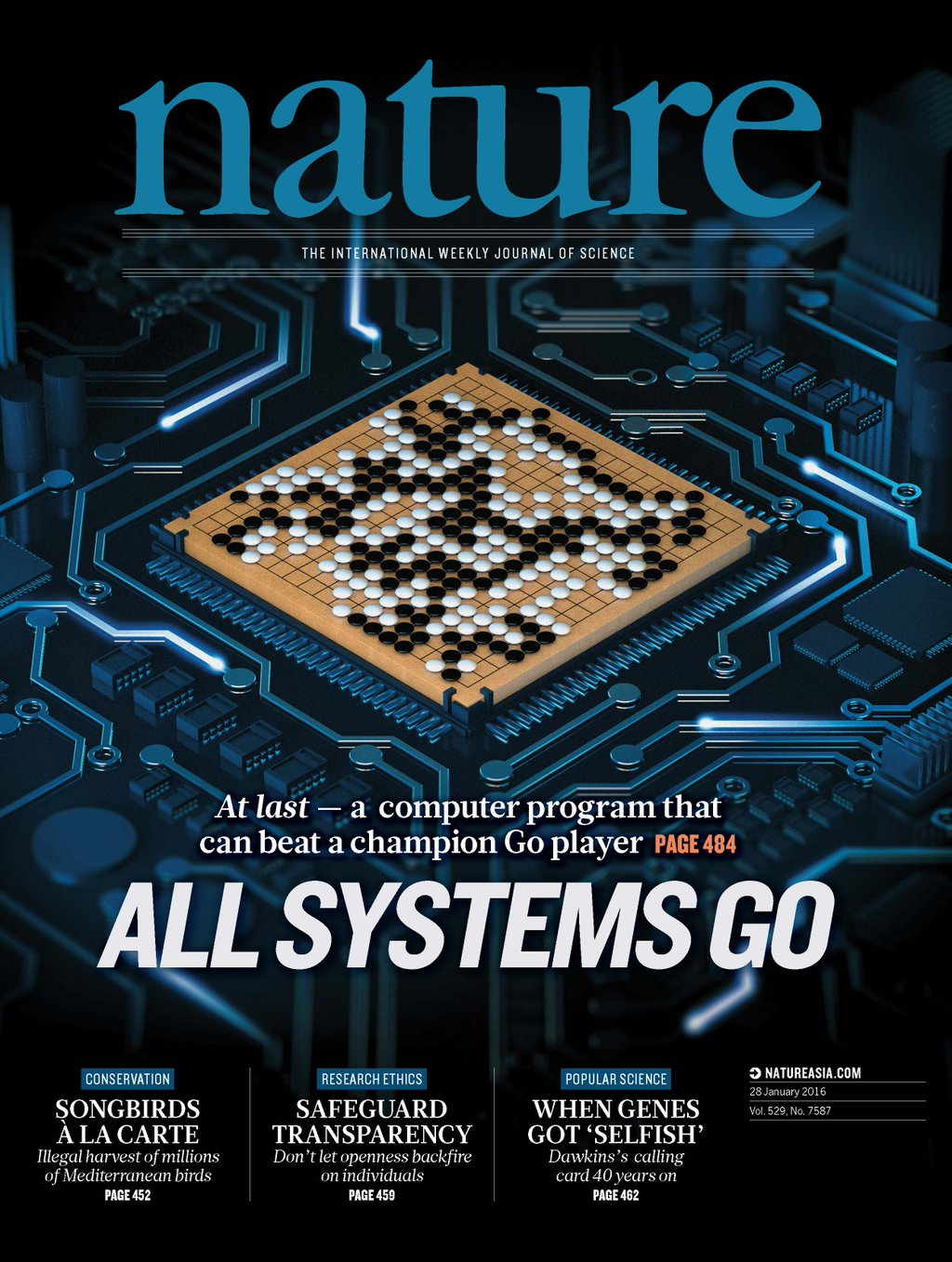 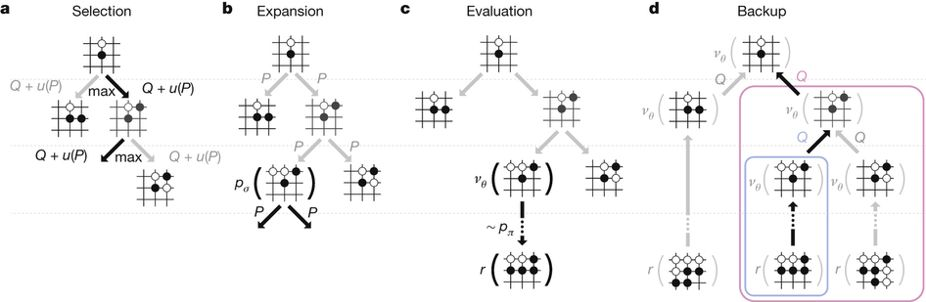 Learning was turned off during the games against Lee Sedol. 
AlphaGo was just applying the policy it had learned.
Silver (2016)
Unsupervised Learning Algorithms
Dimensionality Reduction, Clustering, and Visualization
Principal Component Analysis (PCA)
Kernal PCA
Independent Component Analysis
Locally-Linear Embedding (LLE)
T-distributed Stochastic Neighbor Embedding (t-SNE)
[Speaker Notes: Find an astrobiology example of some of these.]
Unsupervised Learning
The training data is unlabeled.
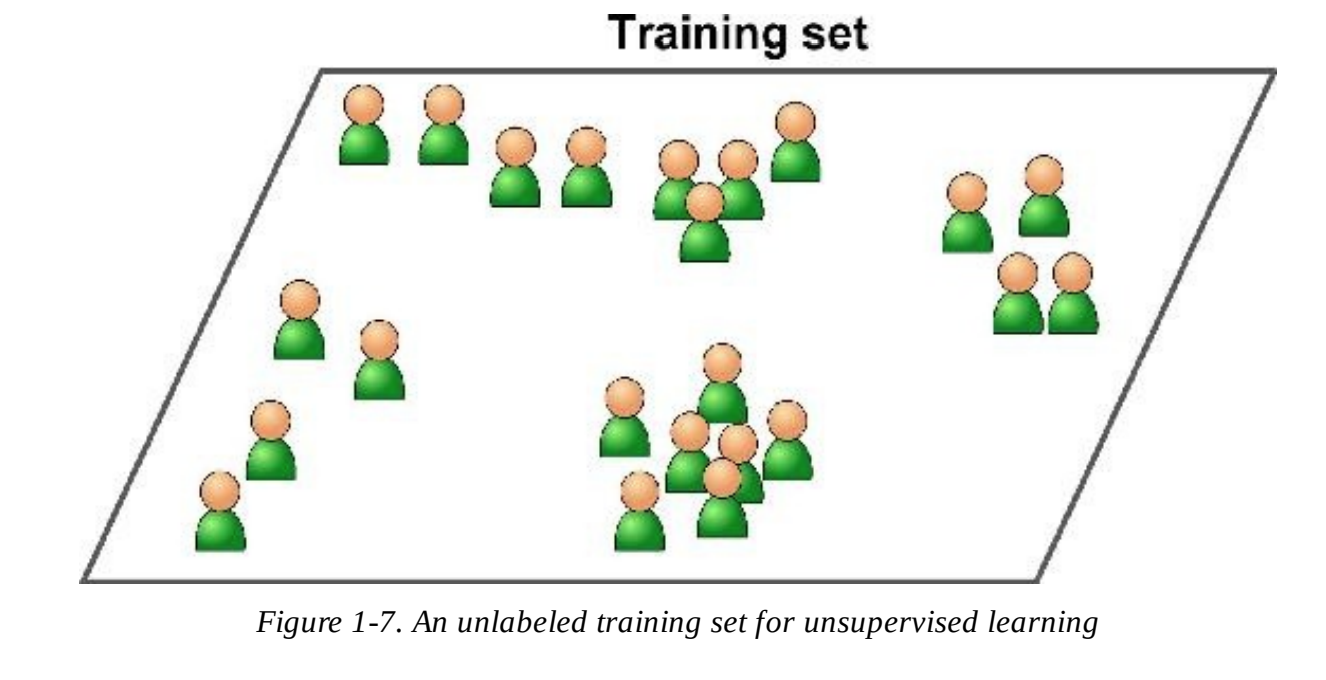 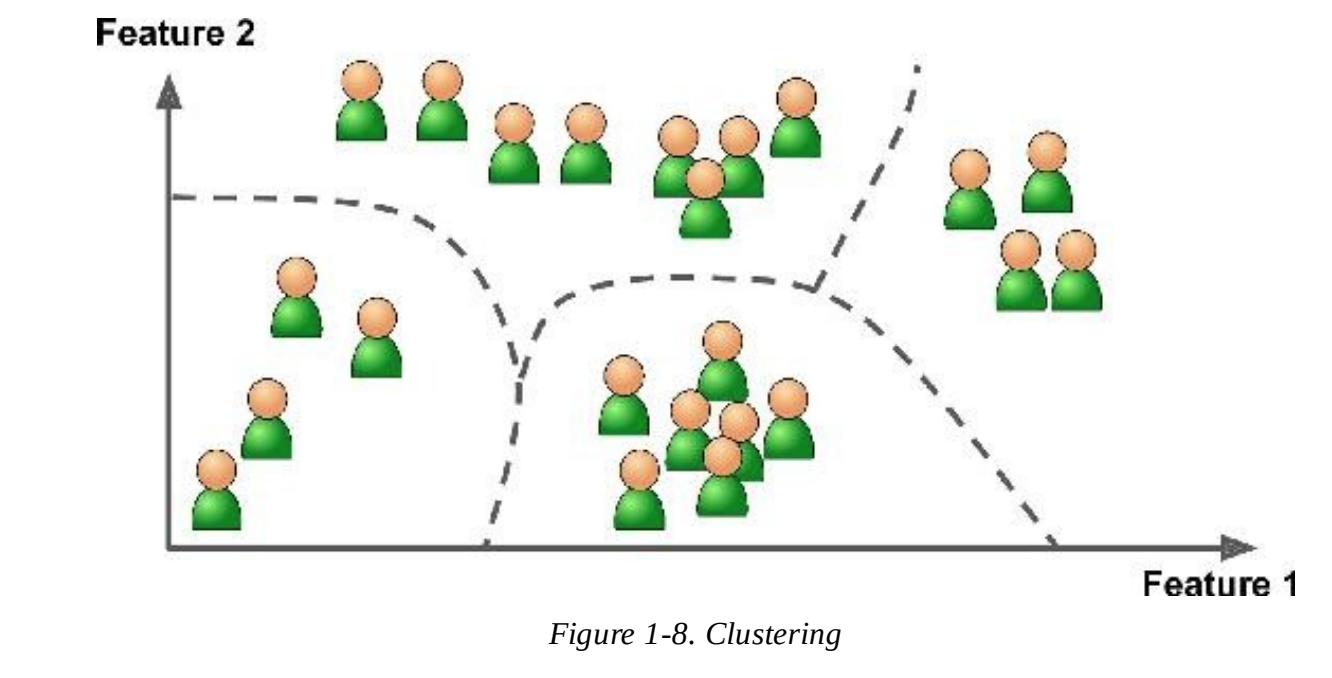 Geron (2017)
T-SNE Example: Clustering cell types from single cell RNA-seq data
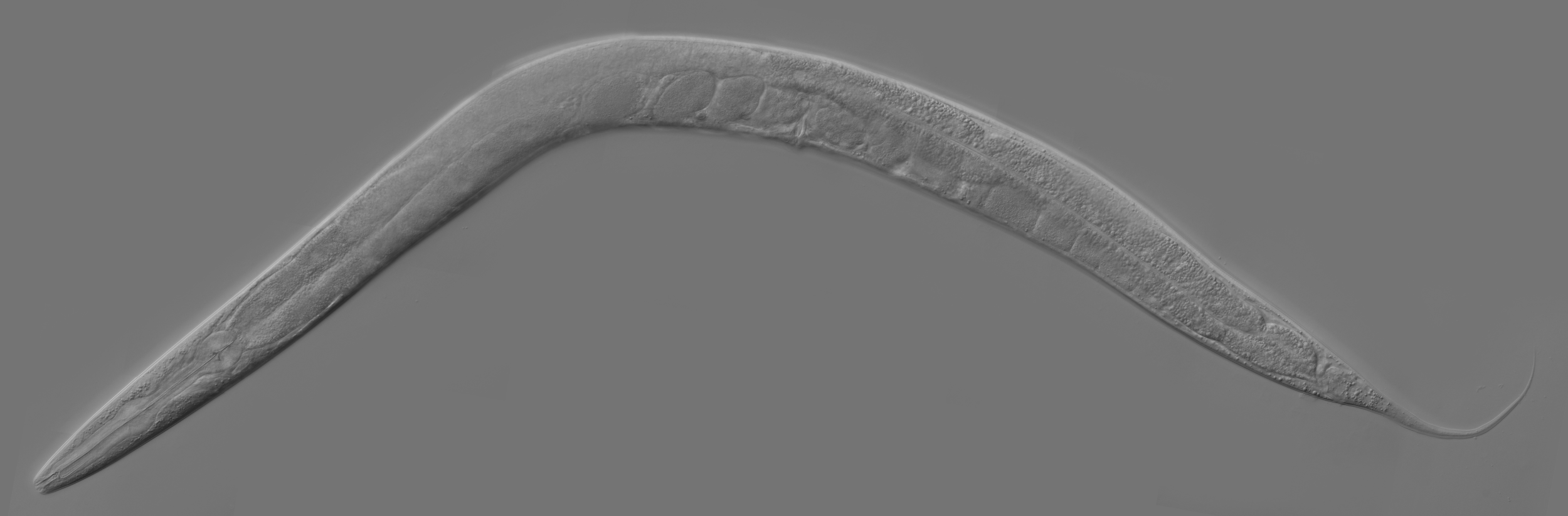 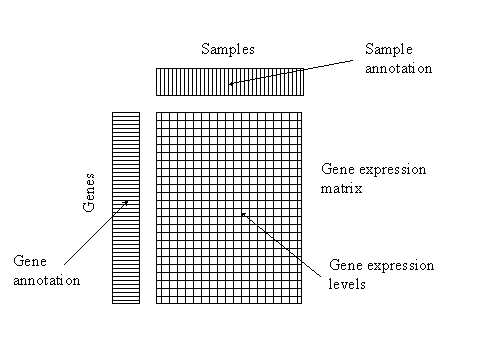 Neuron Cells in C. elegans
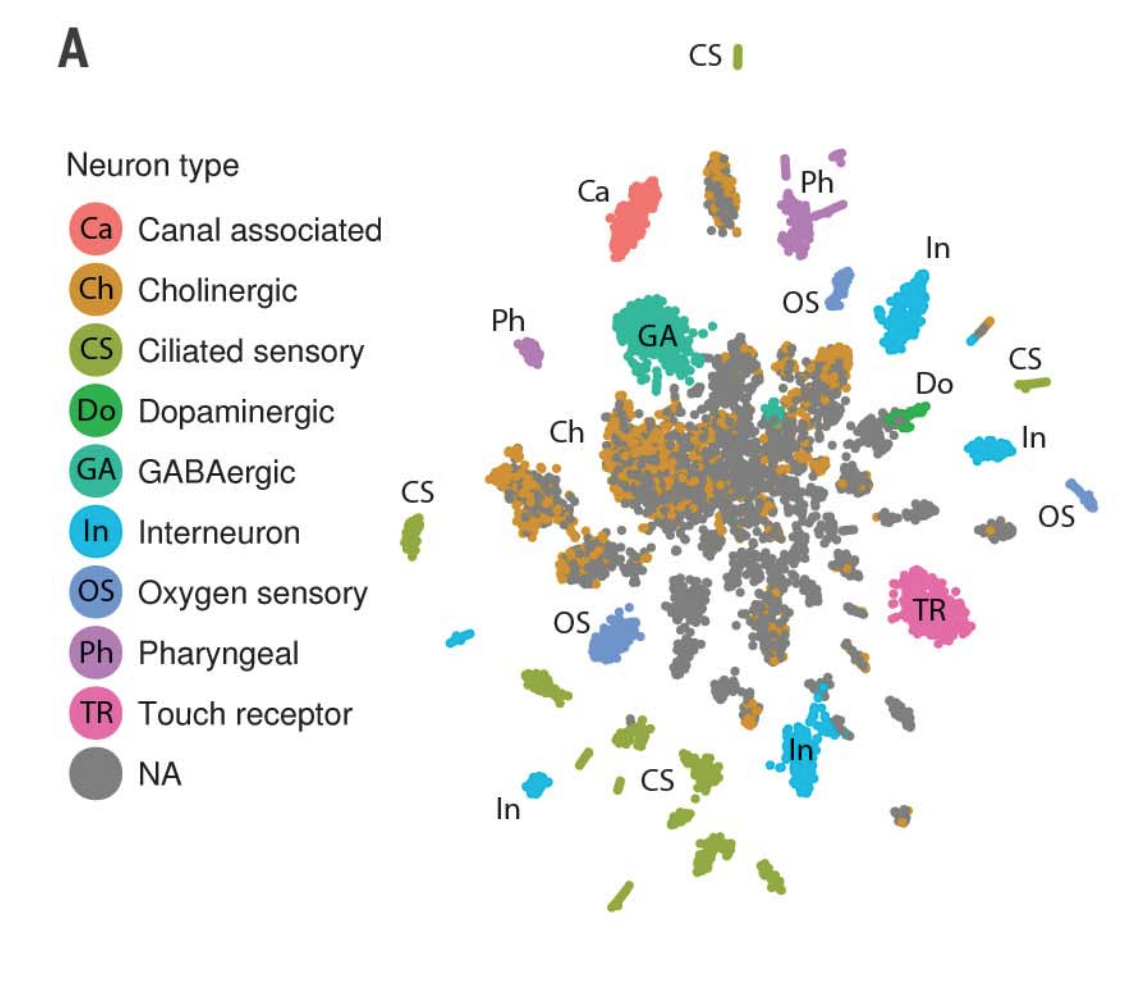 Cao et al. 2017
Variations in Dimensionaltiy Reduction Methods
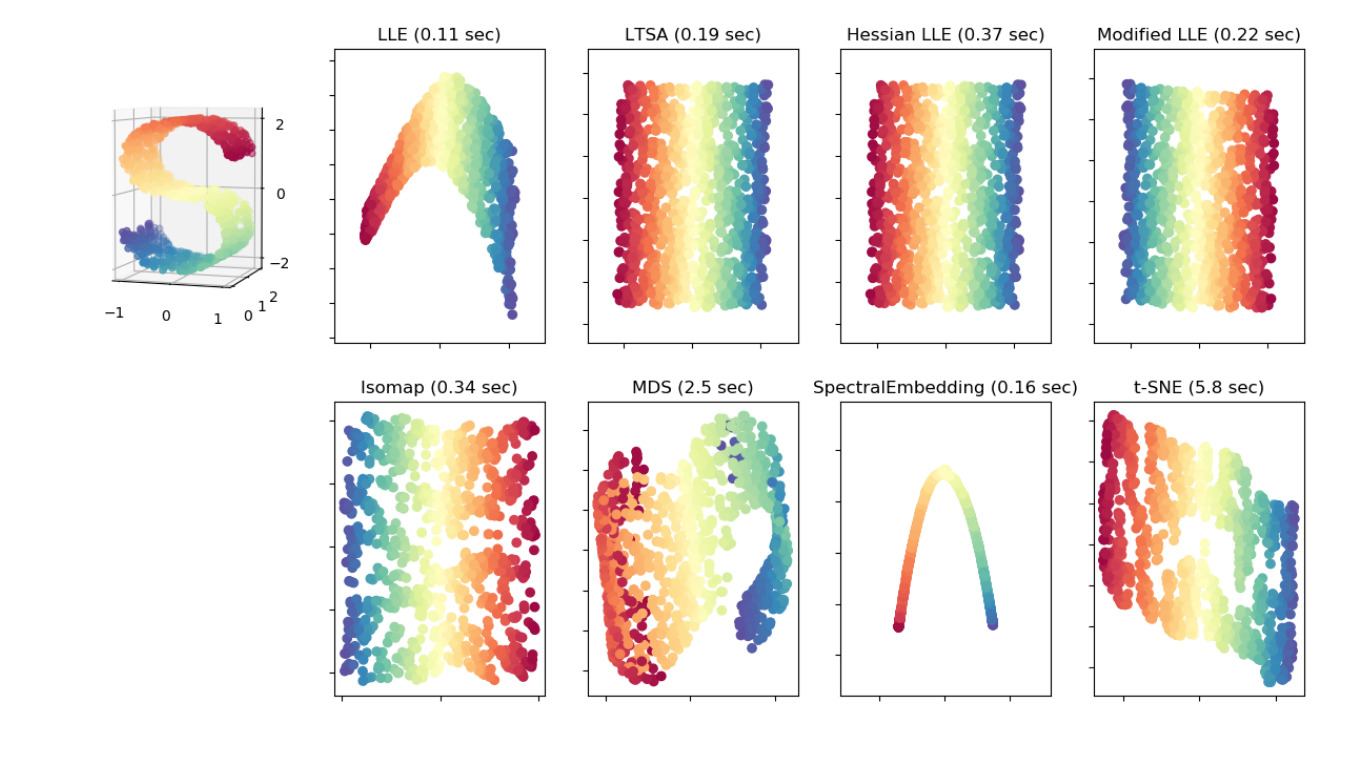 SciKit Learn Tutorial
t-SNE is optimal for separating clusters
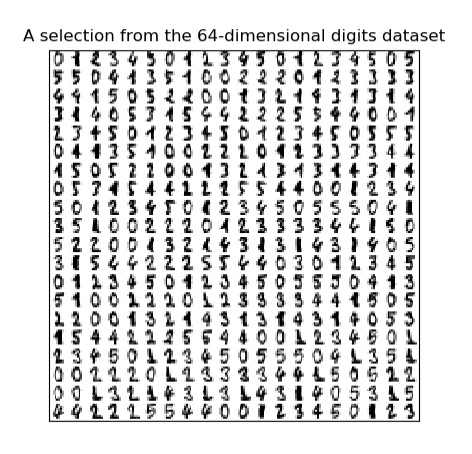 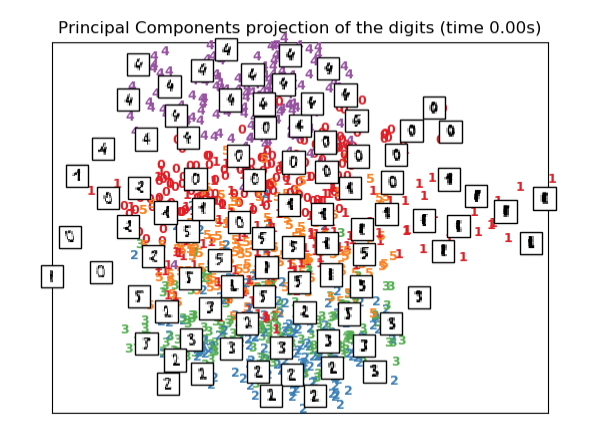 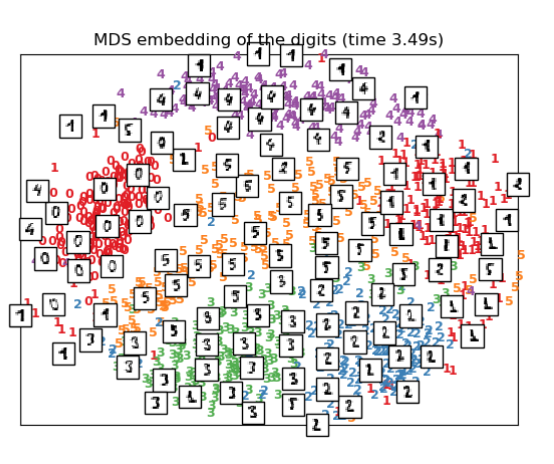 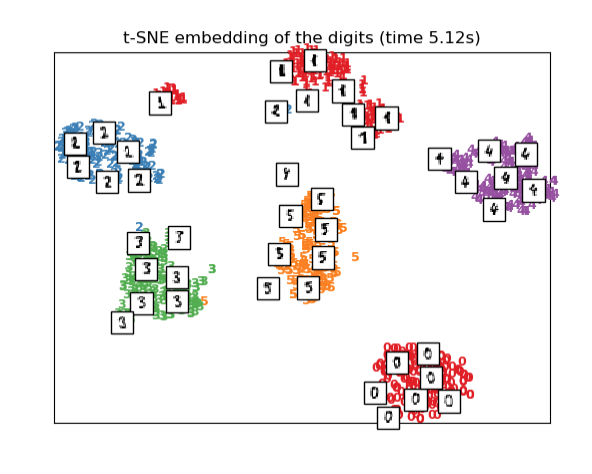 SciKit Learn Tutorial
Example: Independent Component Analysis
Ordering single cell RNA-seq measurements in pseudotime
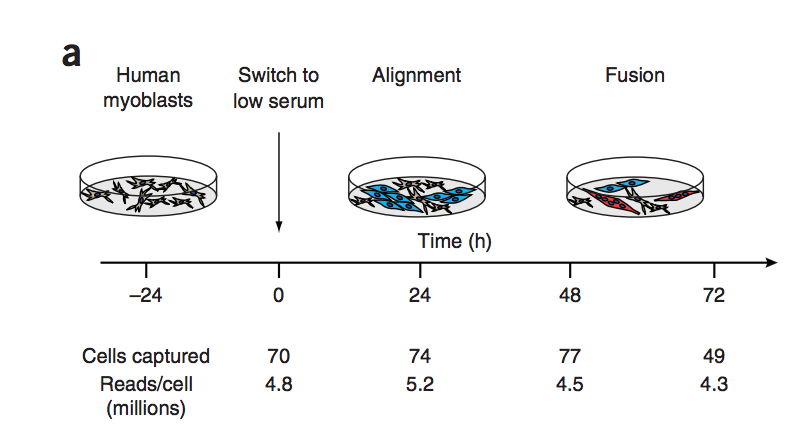 Trapnell et al. 2014
Example: Independent Component Analysis
Ordering single cell RNA-seq measurements in pseudotime
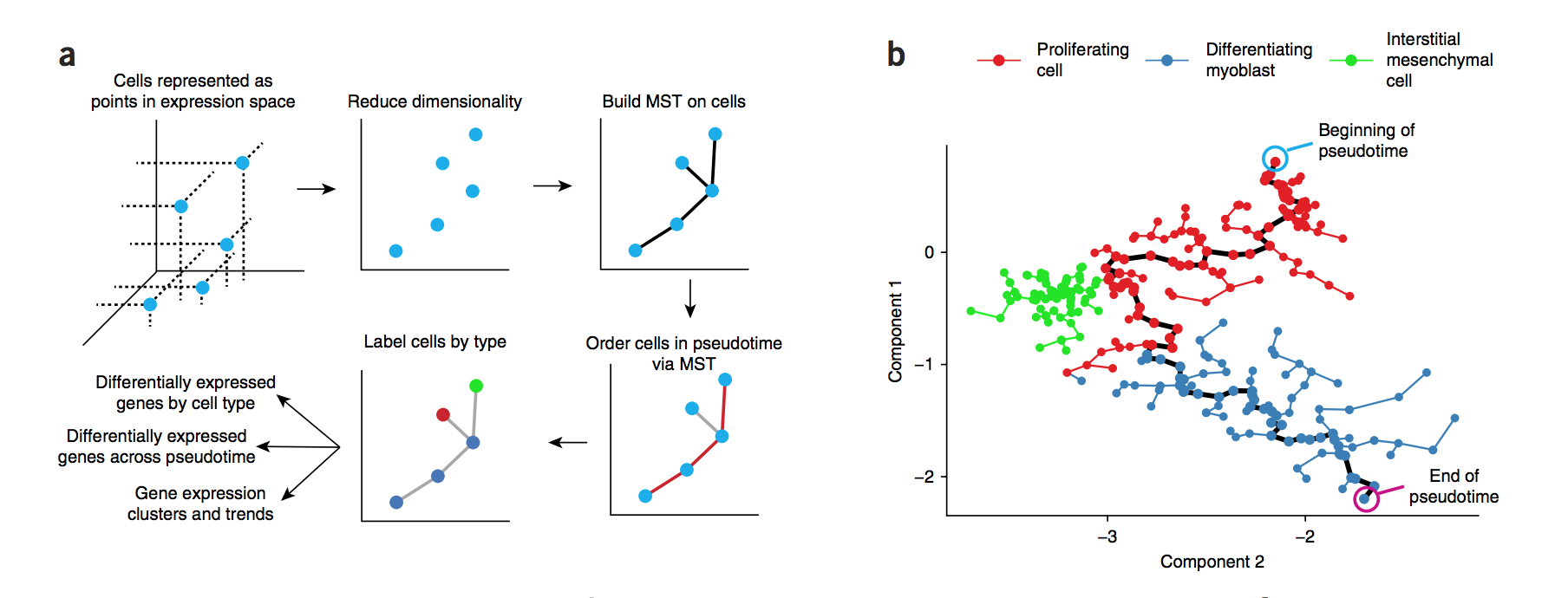 Trapnell et al. 2014
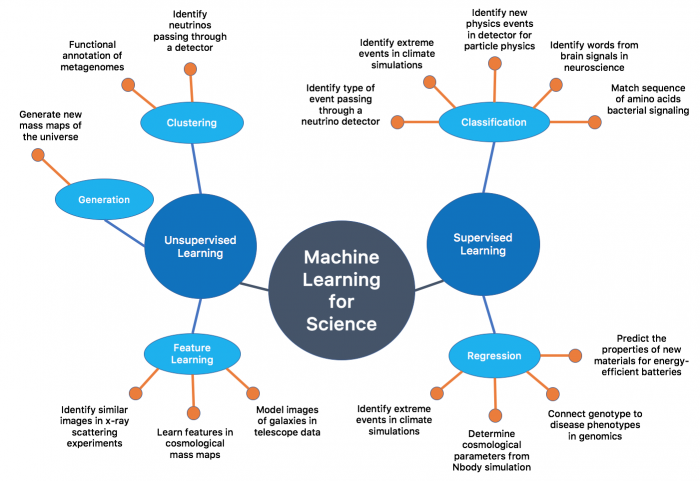 Batch Learning vs Online Learning
Batch Learning
System is incapable of learning incrementally and must be trained all at once.
Online Learning
System can learn from batches 
of data.
A ‘Learning Rate’ setting can 
determine how to weight new 
data compared to the older data.
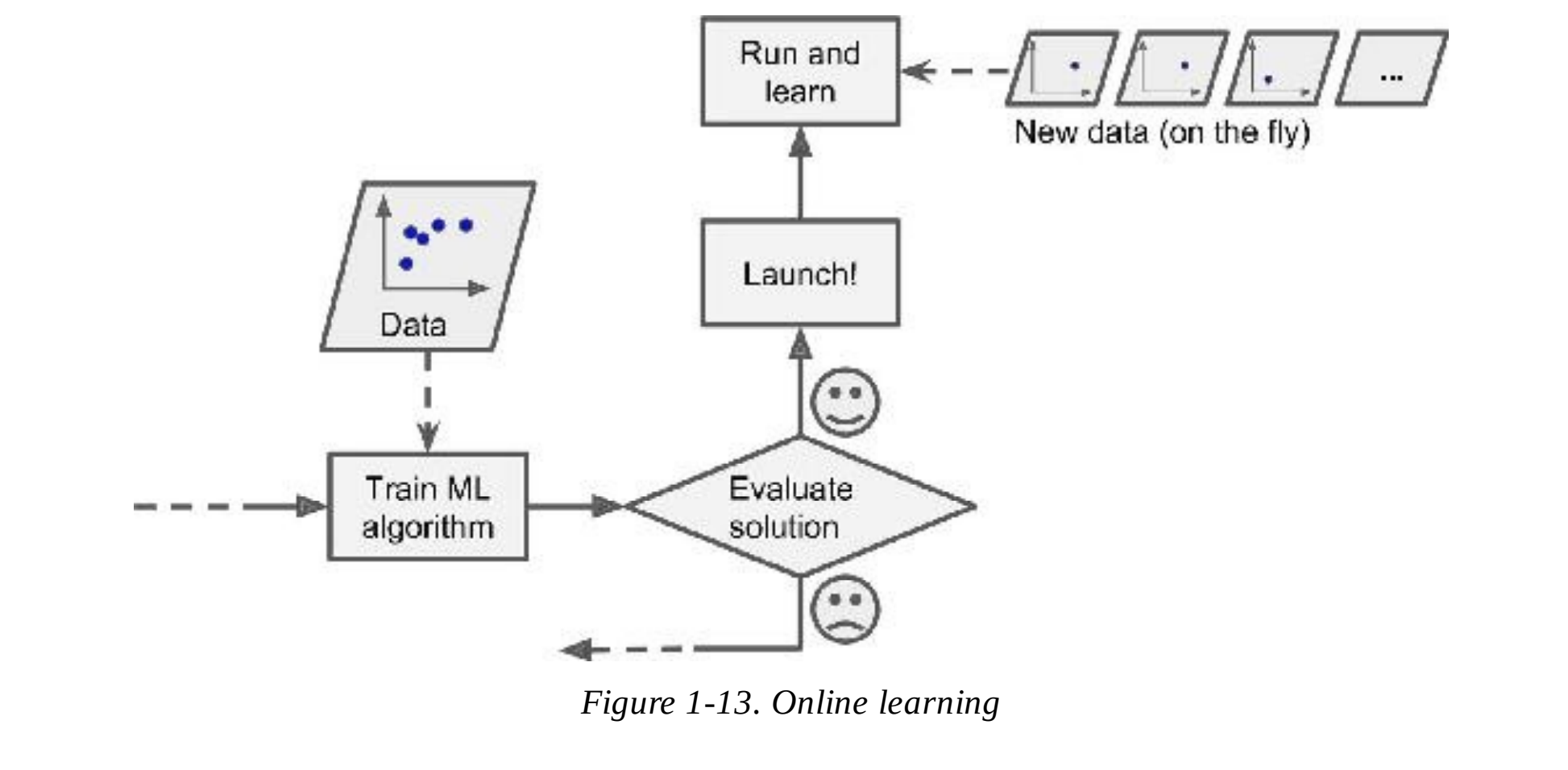 Geron (2017)
Instance-Based vs Model Based Learning
Learn labels of test data from measures of similarity between training instances and test instances.
Build a model to make predictions and learn labels of test data from those predictions.
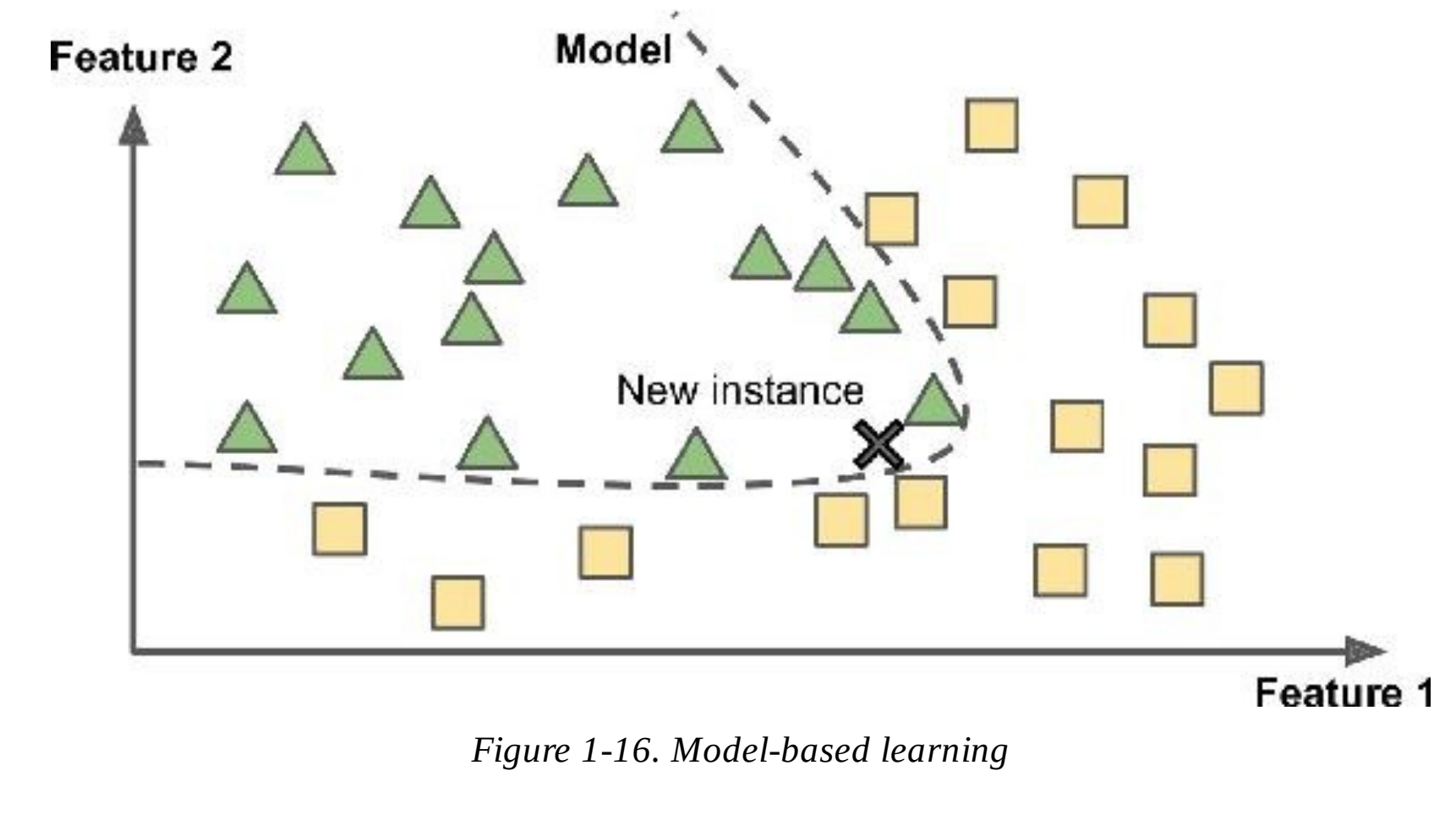 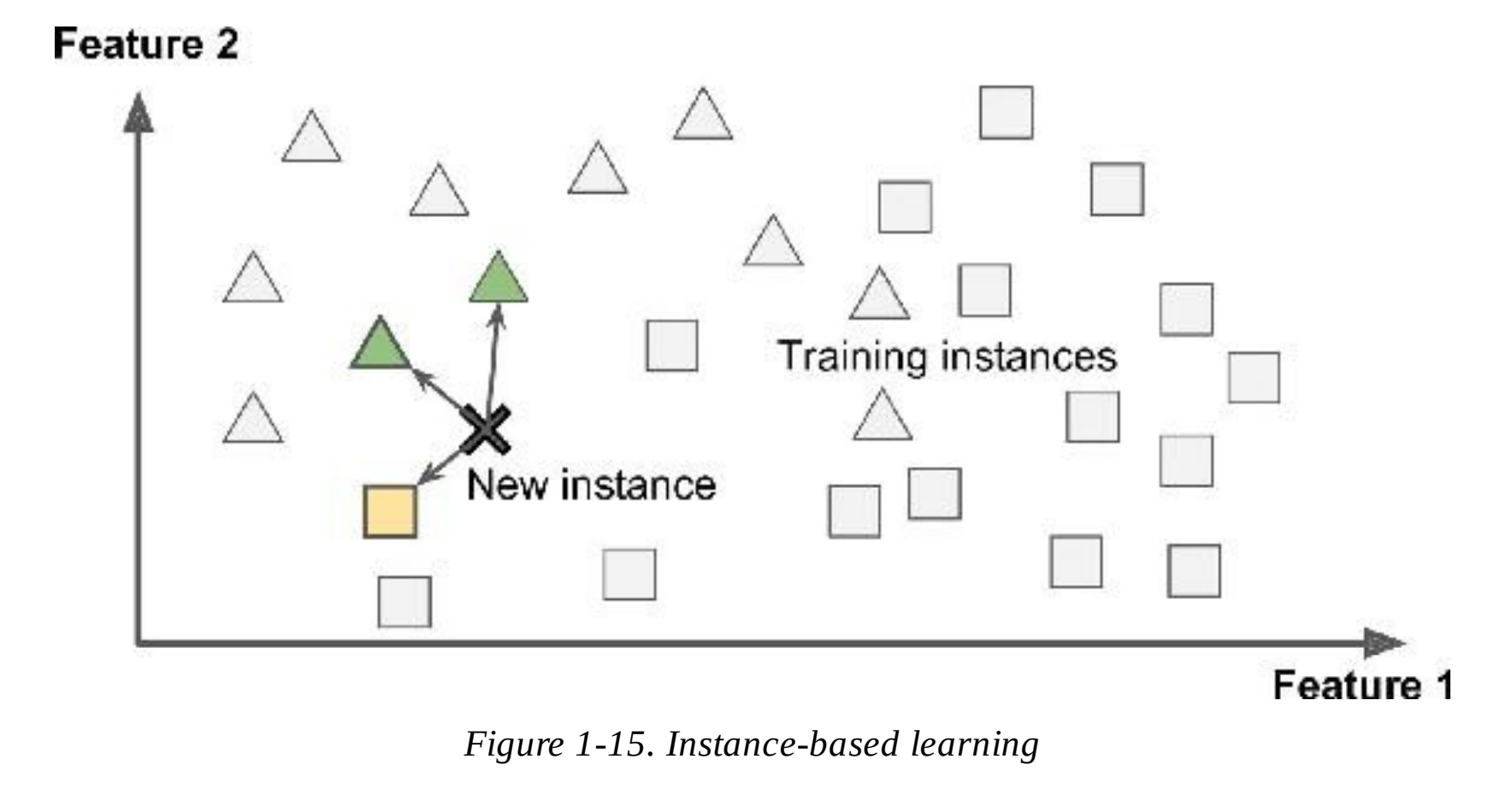 Geron (2017)
Main Challenges in Machine Learning
Insufficient quality of training data
Non-representative training set
Poor quality data
Irrelevant features
Overfitting
Underfitting
Main Challenges in Machine Learning
Insufficient quality of training data
Non-representative training set
Poor quality data
Irrelevant features
Overfitting
Underfitting
Underfitting
Good Fit
Overfitting
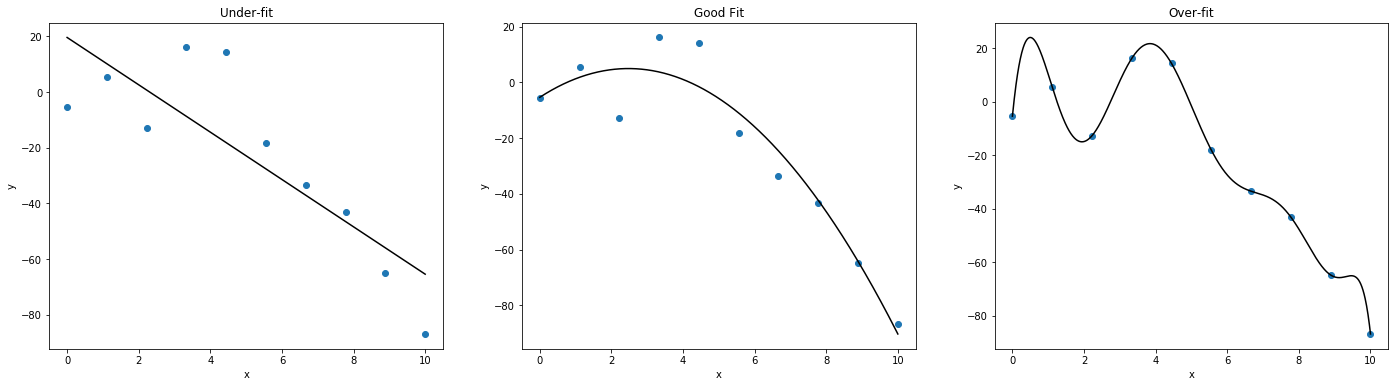 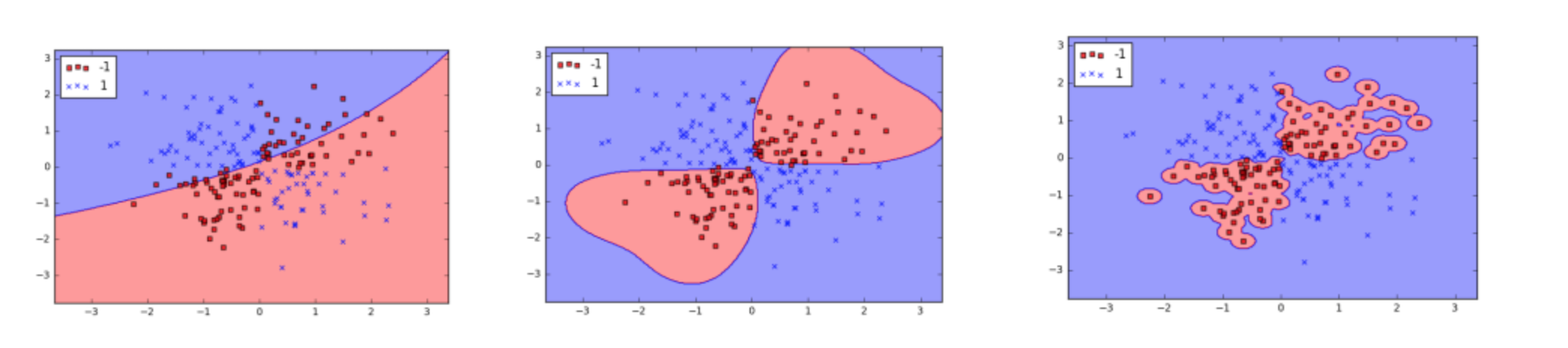 Neural Nets (Deep Learning)
Convolutional Neural Net (CNN):
CNN take a fixed size input and generate fixed-size outputs.
CNN is a type of feed-forward artificial neural network - are variations of multilayer perceptrons which are designed to use minimal amounts of preprocessing.
CNNs use connectivity pattern between its neurons is inspired by the organization of the animal visual cortex, whose individual neurons are arranged in such a way that they respond to overlapping regions tiling the visual field.
CNNs are ideal for images and videos processing.
Recurrent Neural Net (RNN):
RNN can handle arbitrary input/output lengths.
RNN, unlike feedforward neural networks, can use their internal memory to process arbitrary sequences of inputs.
Recurrent neural networks use time-series information (i.e. what I spoke last will impact what I will speak next.)
RNNs are ideal for text and speech analysis.
Convolutional Neural Nets
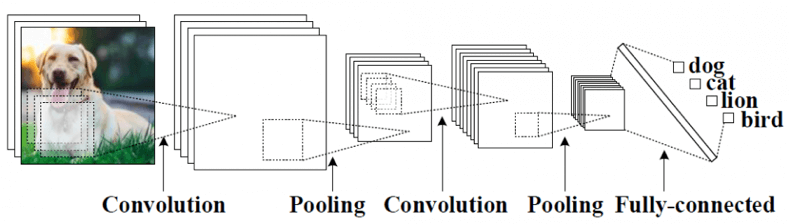 Convolutional Neural Nets
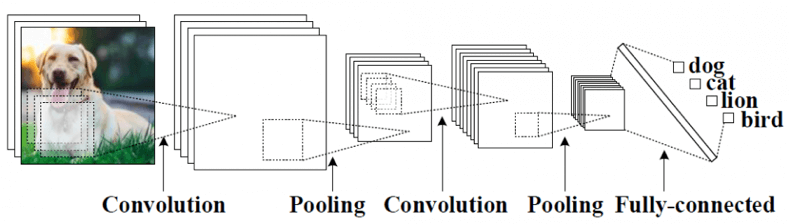 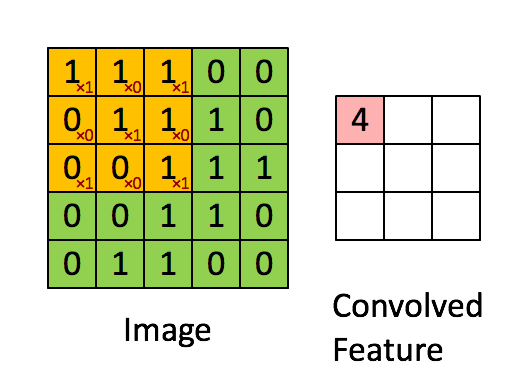 Convolutional Neural Nets
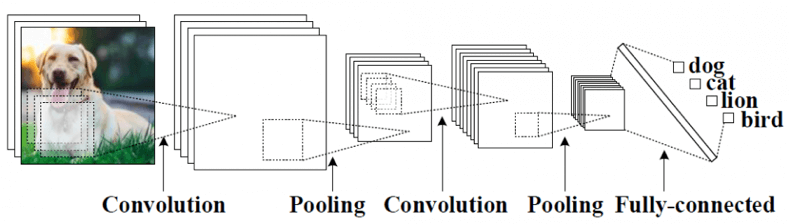 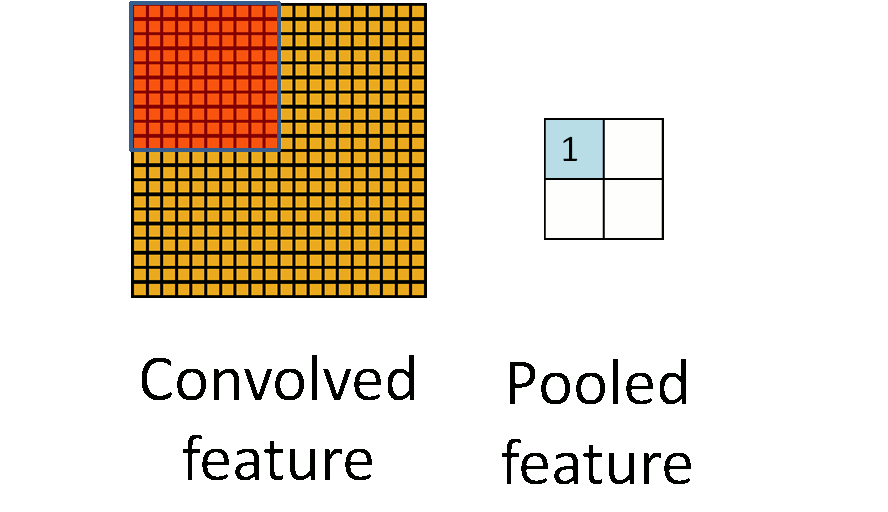 Convolutional Neural Nets: Promoter Prediction
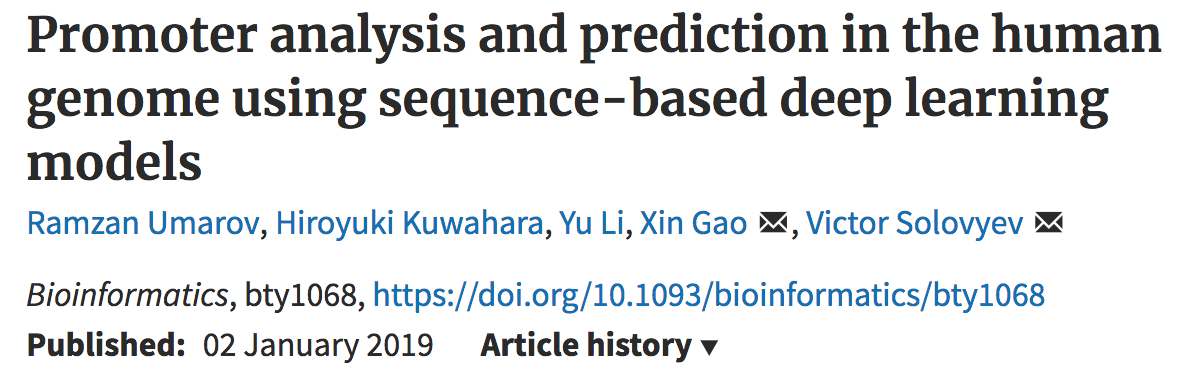 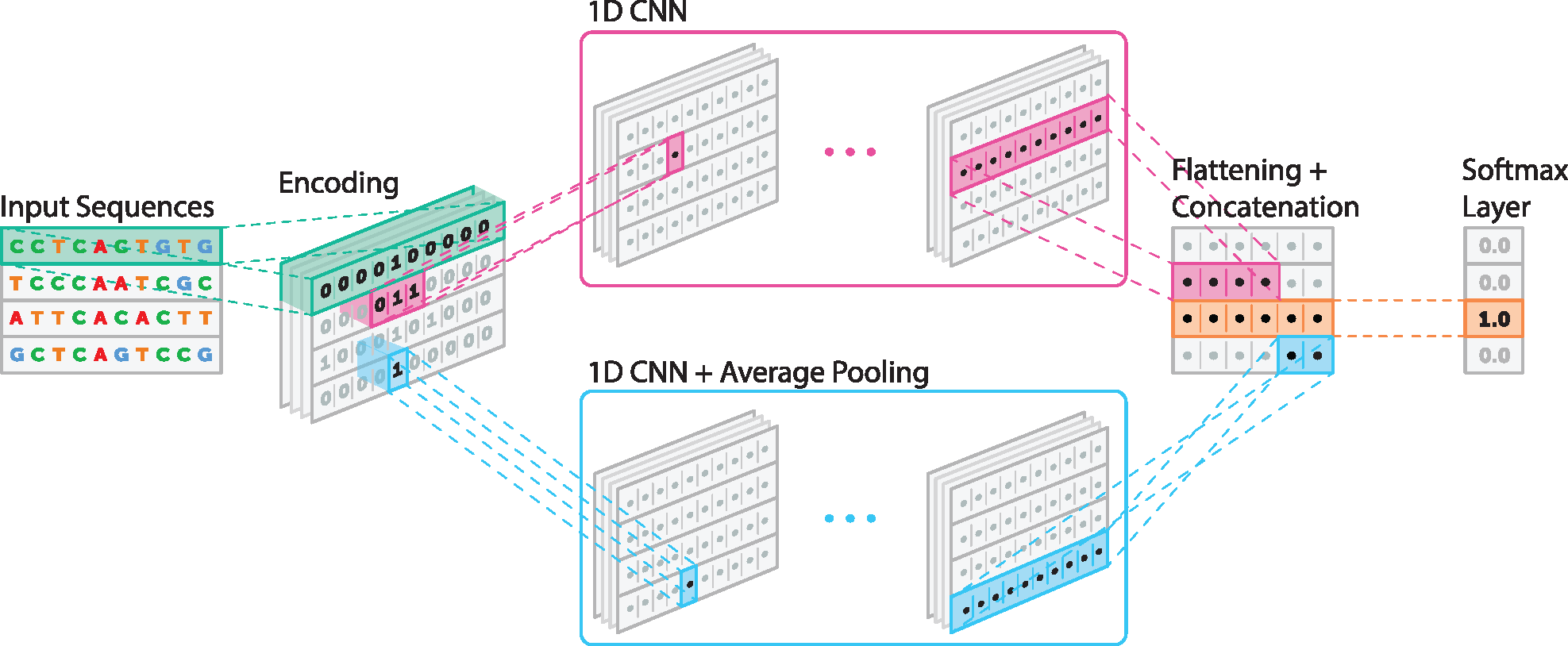 A is encoded as (1 0 0 0), T is encoded as (0 1 0 0), 
G is encoded as (0 0 1 0) and C is encoded as (0 0 0 1).
Recurrent Neural Networks
RNNs allow for passing through the same layer multiple times
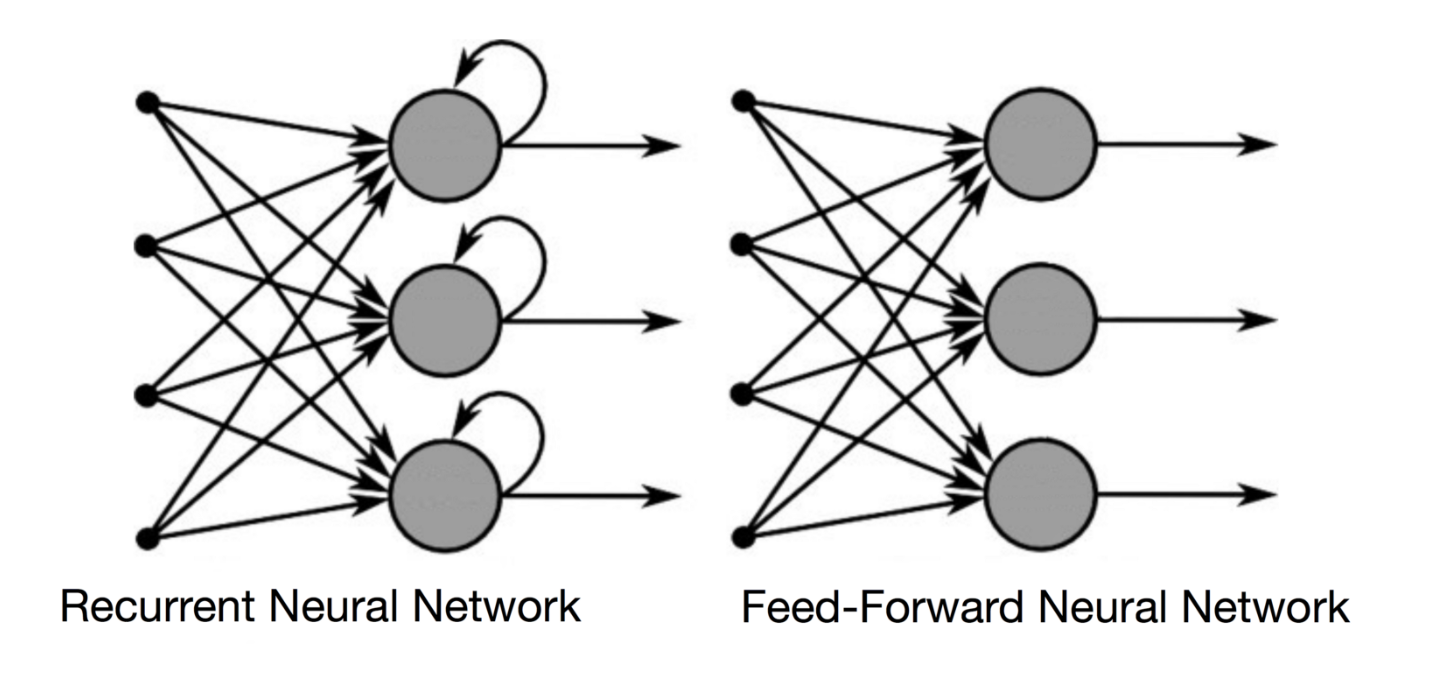 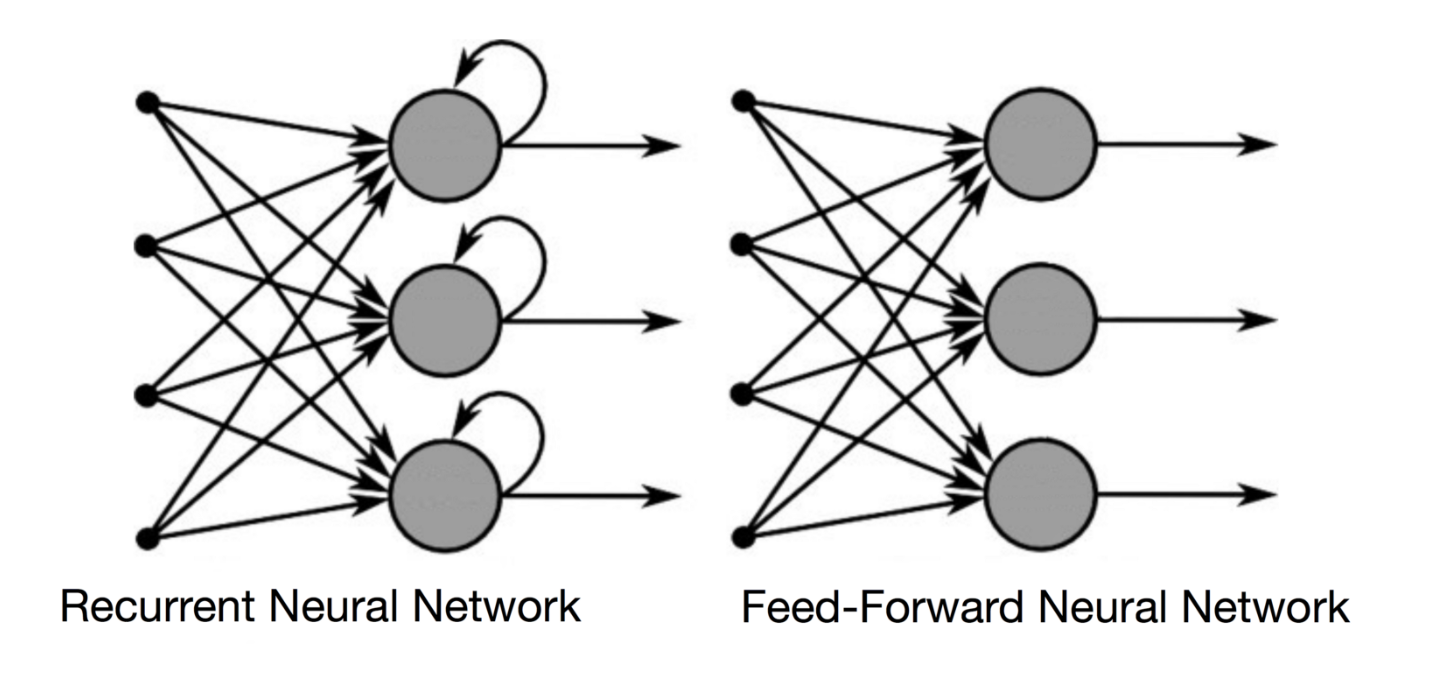 Example: Recurrent Neural Networks
Interpreting current signal from nanopore sequencing
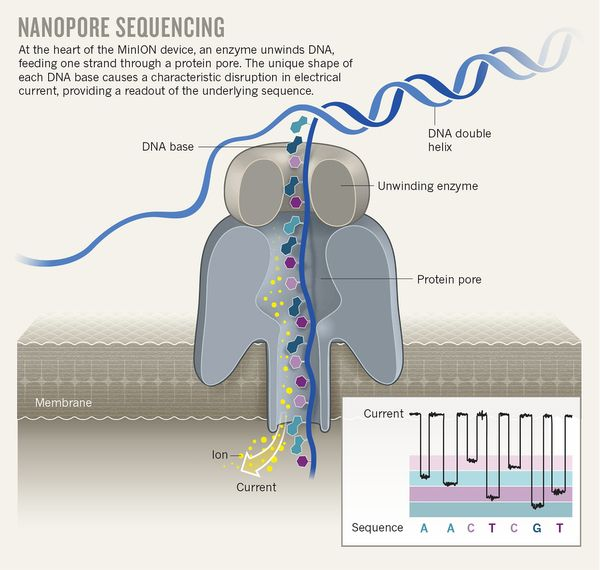 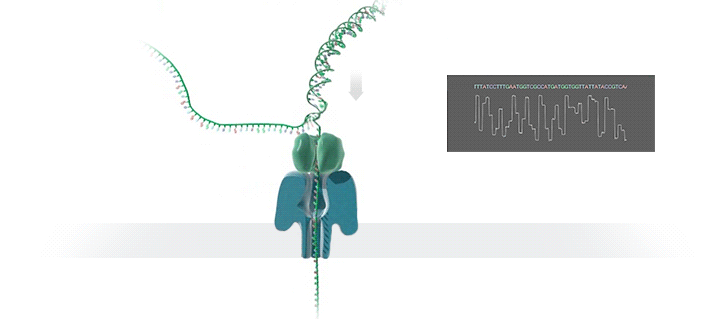 Oxford Nanopore Technologies
Eisenstein. 2017
RNNs Necessary for Sequencing Accuracy
Basecalling accuracy increases significantly after RNNs introduced
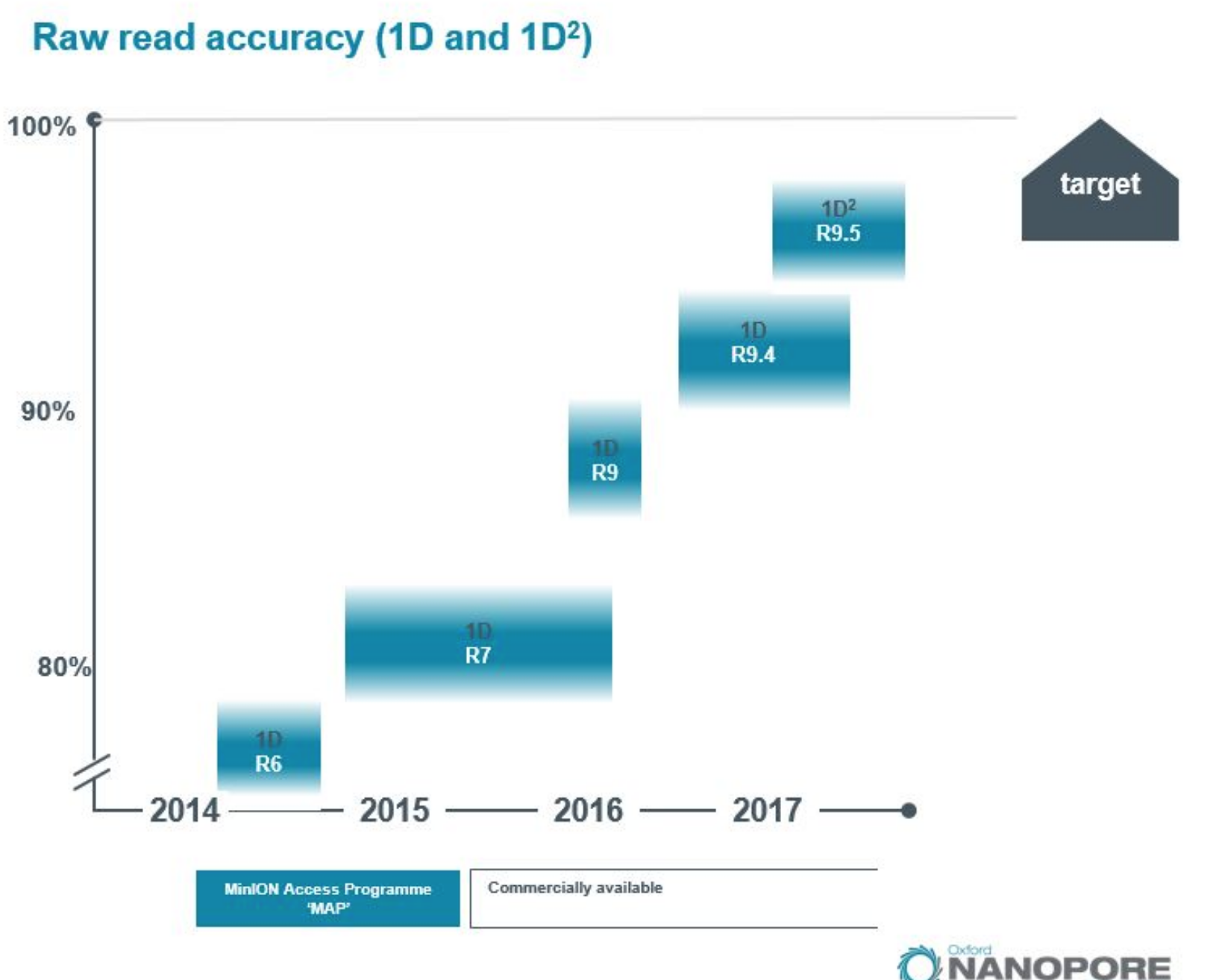 Basecalling accuracy
Introduction of RNN
Release of the sequencer
Oxford Nanopore Technologies
Get Started Using Deep Learning: Tensorflow
“Open source library… with strong support for machine learning and deep learning. ”
Developed by Google’s AI research team 
https://www.tensorflow.org
https://github.com/tensorflow/tensorflow
You can pip install it! 
pip install tensorflow 
Also has APIs for Java, C, and GO
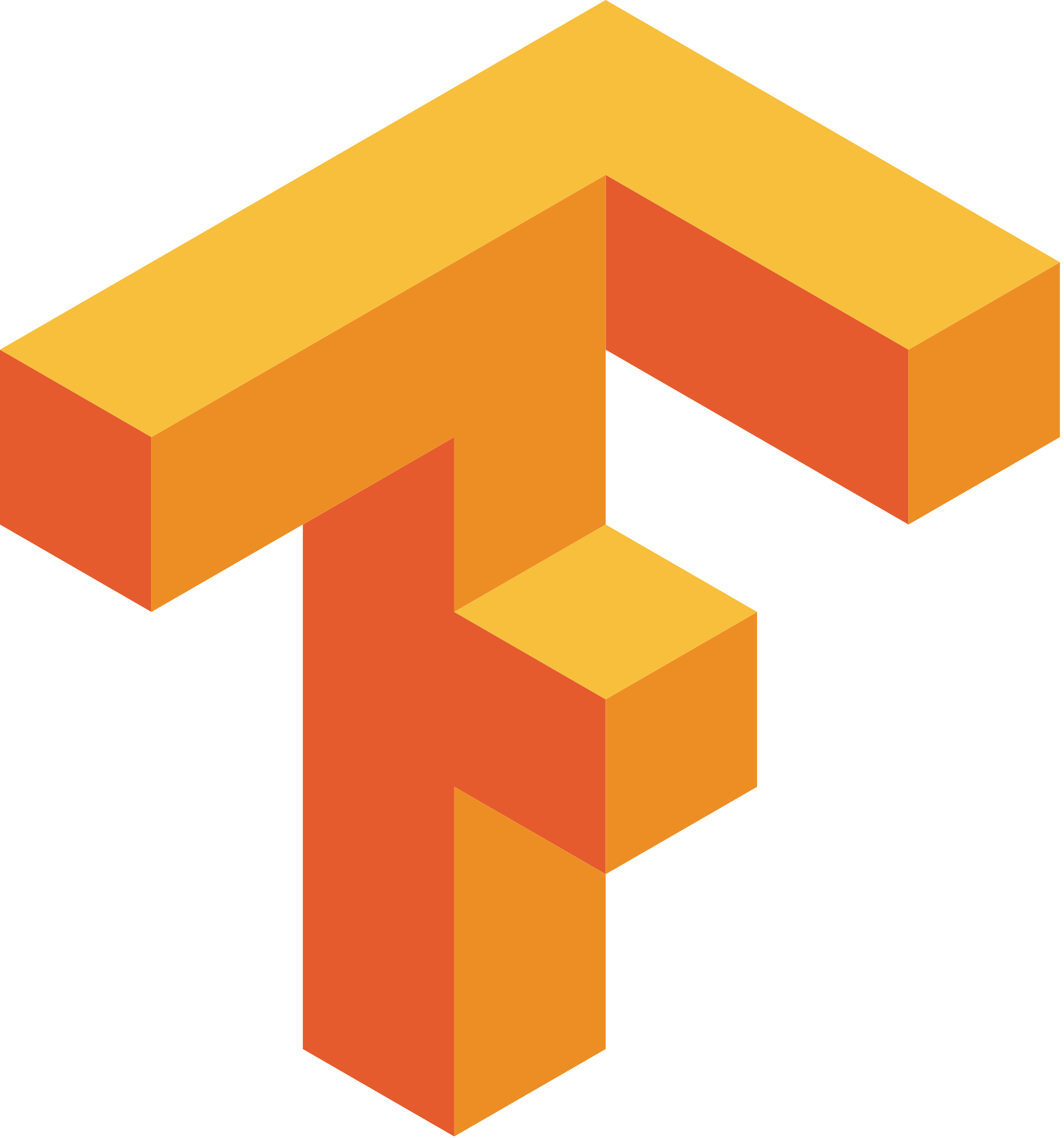 Get Started Using Deep Learning: Tensorflow
Provides a framework and tools in which to build ML models 

Allows varying levels of abstraction 

High level APIs let you use pre-defined models

Low level API allows you to define your own mathematical operations

Optimized for CPUs, GPUs, and TPUs (Tensor Processing Units)
Get Started Using Deep Learning: Tensorflow
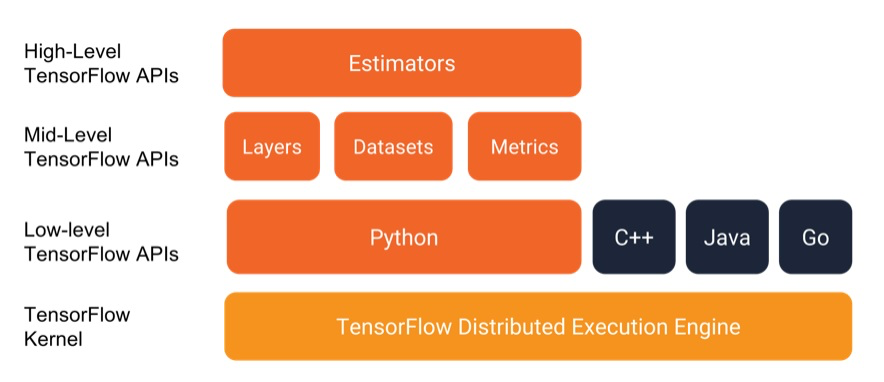 Get Started Using Deep Learning: Tensorflow
Prerequisites: 
python 
pandas toolkit (for data manipulation and analysis)
pip install pandas 
Install Tensorflow:
pip install tensorflow 
Take a look at their tutorials or google’s machine learning crash course:
https://www.tensorflow.org/tutorials
https://developers.google.com/machine-learning/crash-course/ml-intro
Visualzing a Neural Network with Tensorflow
https://playground.tensorflow.org
Concepts:
Learning rate: Like a step size - how much you adjust weights each iteration. 
Activation function: How the node determines its output for a given input. 
Regularization: A penalty term on the objective related to the number of weights in the model. 
Loss: A measurement of the goodness of the fit.
Other Machine Learning Packages: scikit-learn
Machine learning library for python
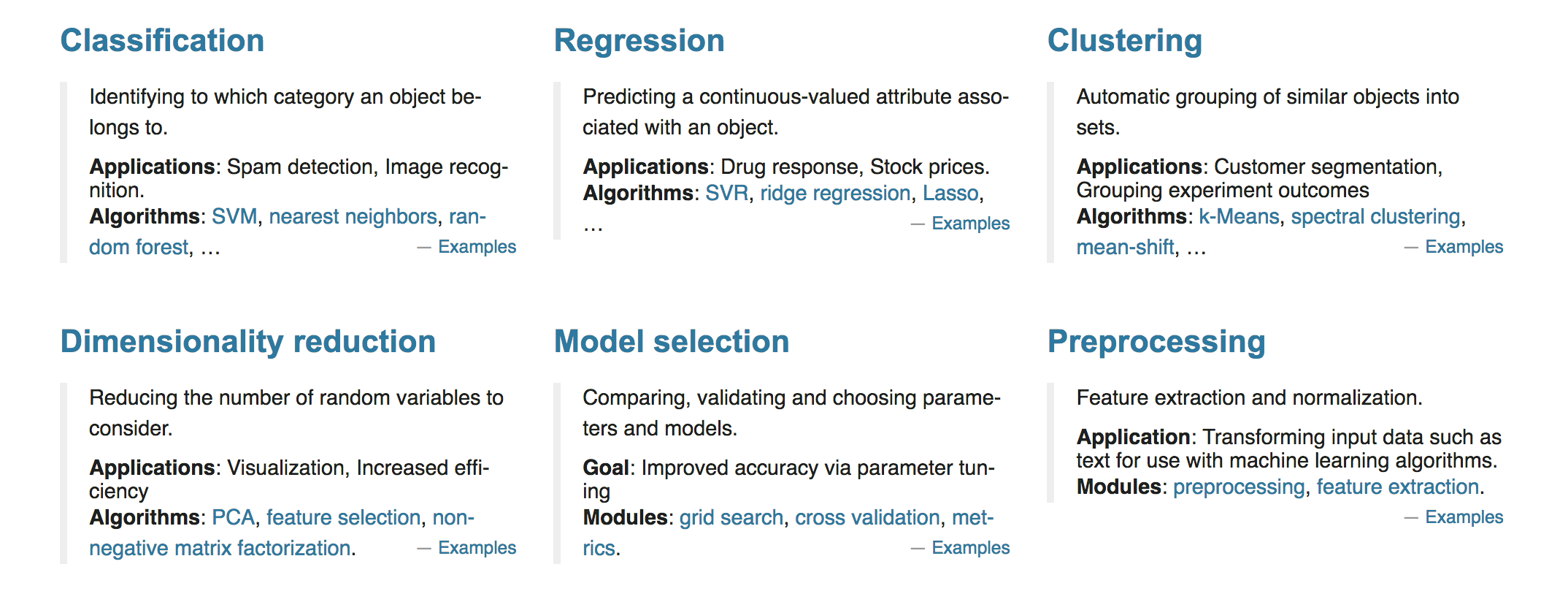 Lecture Overview
Once you have a scientific question that you want to answer, how can you find the data and tools that you need in order to answer your question?
Types of Genomic Data 
[Sequencing Methods/Platforms]
Topic 1
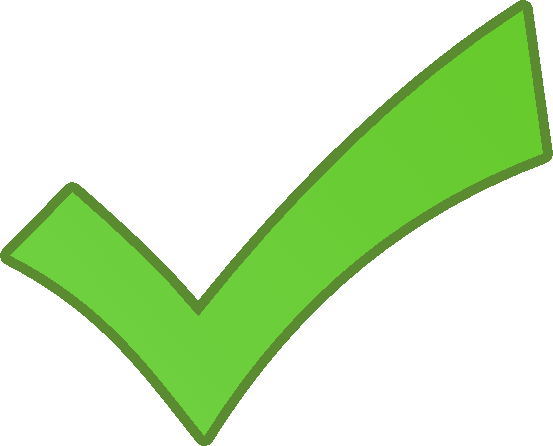 Location of Data
[Databases]
Topic 2
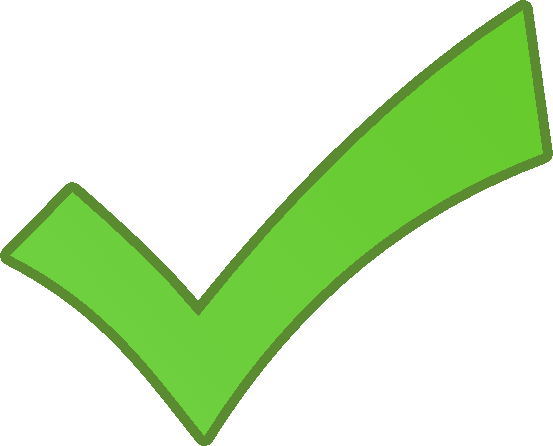 Approaches to analyzing data
[Crash Course in Machine Learning]
Topic 3
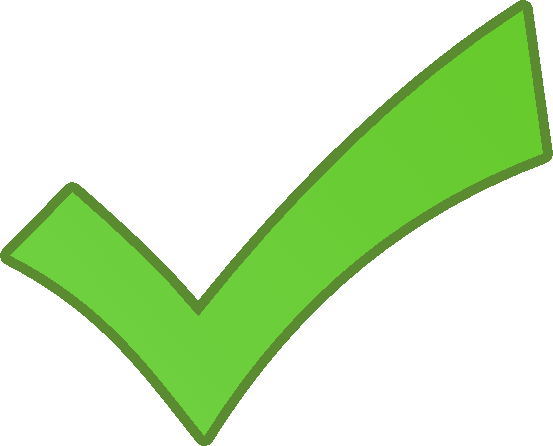 Thanks for a great quarter!